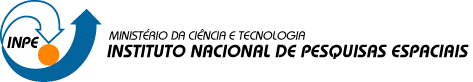 Identificação de áreas para a instalação de unidades armazenadoras coletoras de cereais no Rio Grande do Sul
Denis Corte Vieira; Victor Hugo Rohden Prudente
  
INPE
São José dos Campos
2017
Introdução
Brasil  grande produtor de cereais;

RS  terceiro estado que mais produz grãos (CONAB, 2015);

Principais cereais  soja, milho, arroz, trigo e feijão

Armazenagem  fundamental importância.

Déficit na armazenagem.
Introdução
Unidades Armazenadoras Coletora (UAC):
Controle de fluxo de grãos
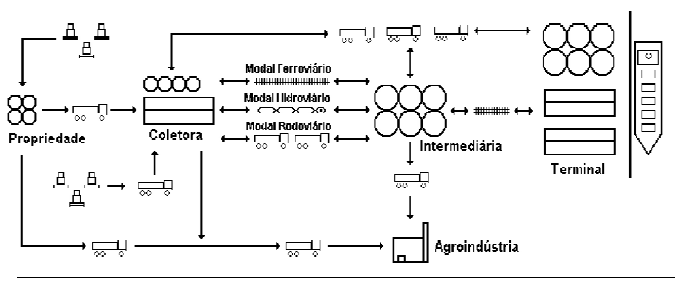 Objetivo
Identificar áreas para a instalação de unidades armazenadoras coletoras de grãos (UAC) no RS.
Cenário 1: características físicas e sociais da paisagem;
Cenário 2: Variação do cenário 1 + déficit de armazenagem municipal
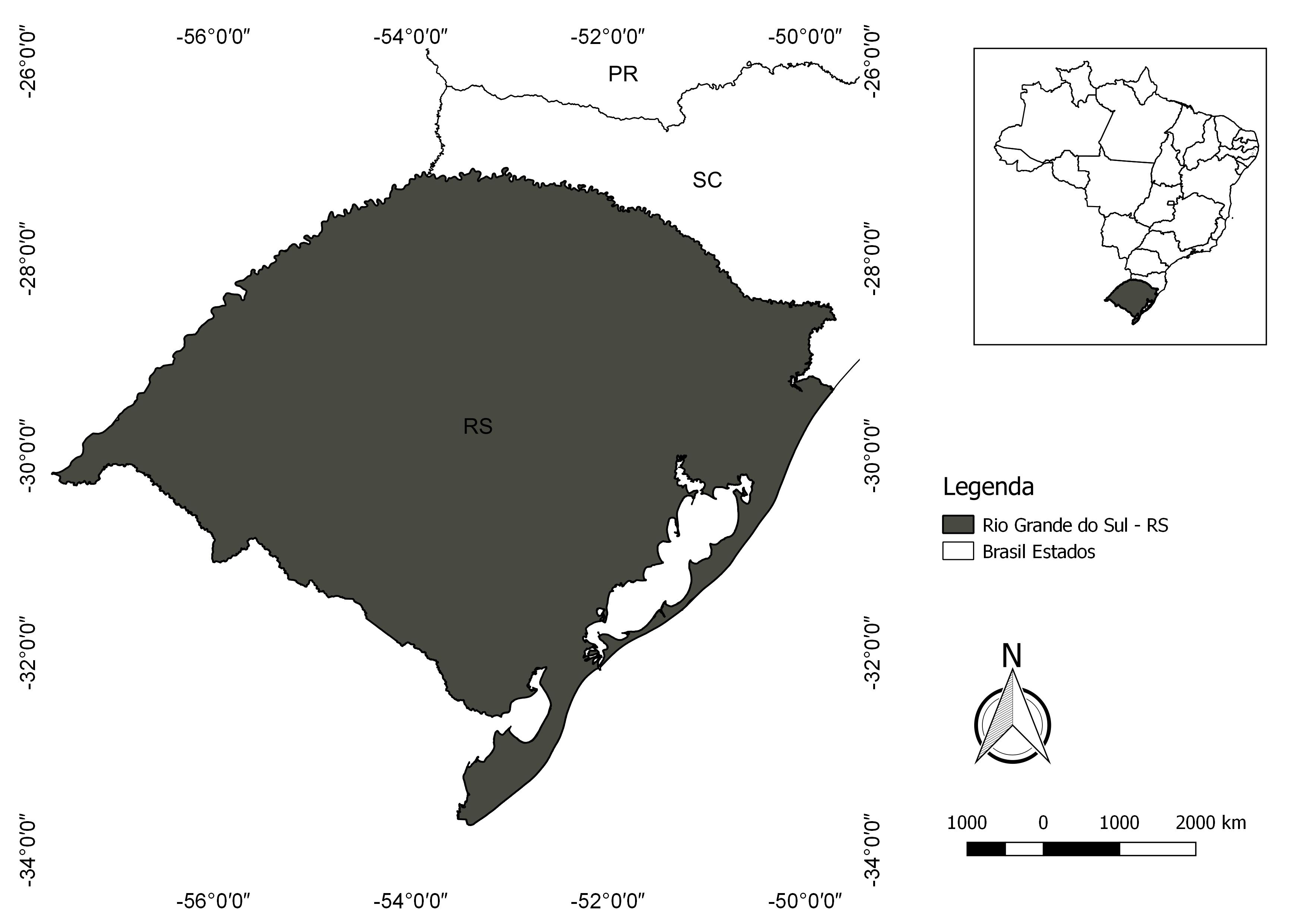 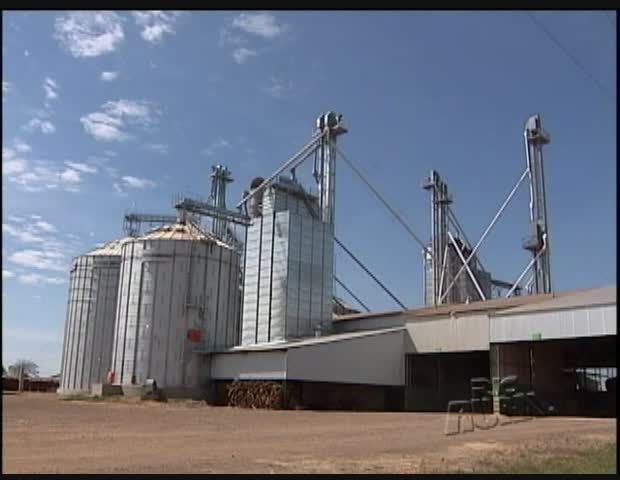 Desenvolvimento
Dados Utilizados
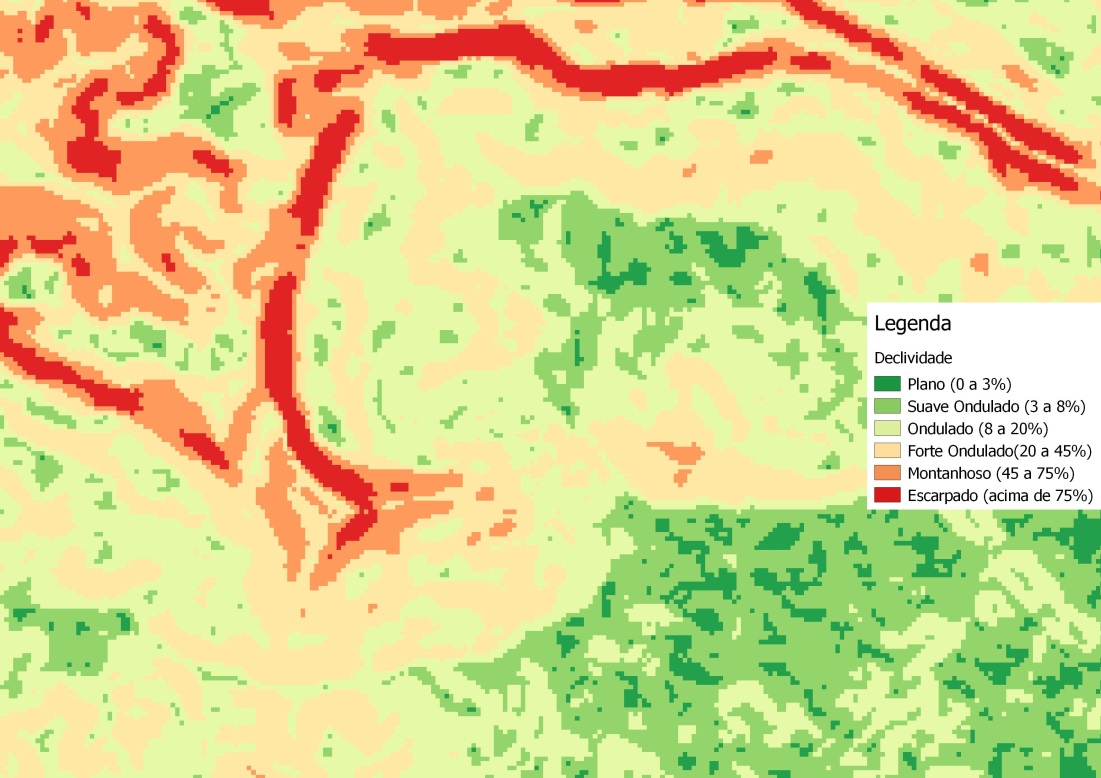 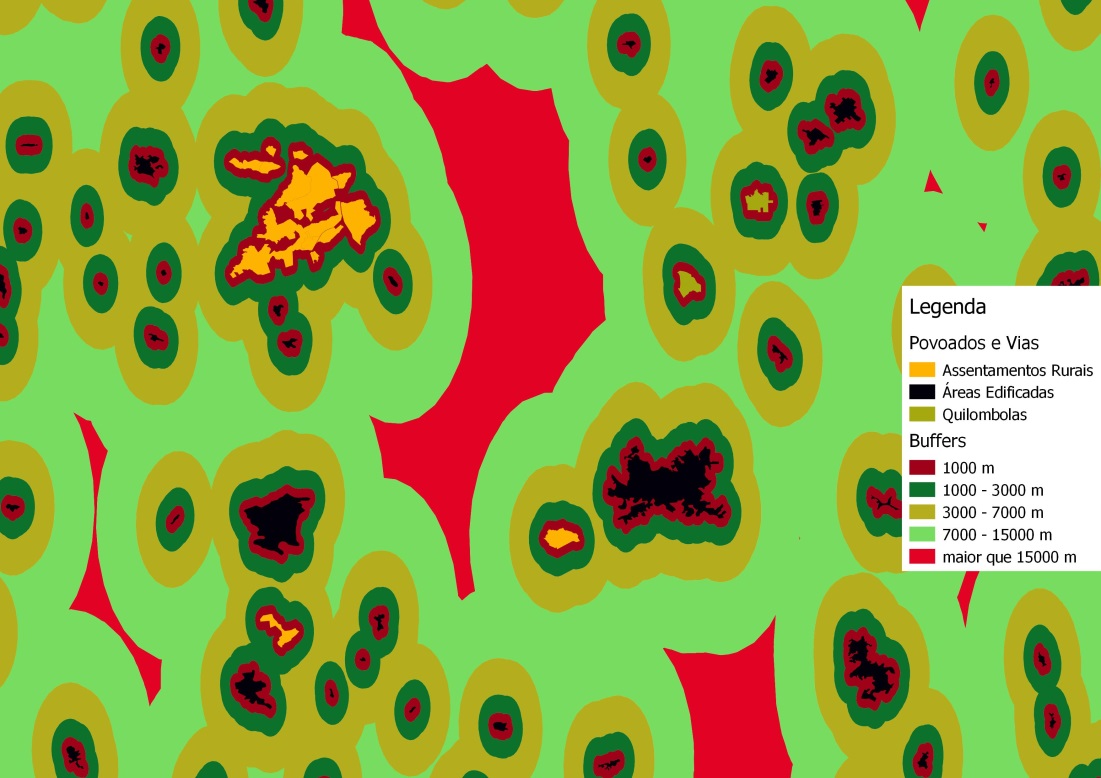 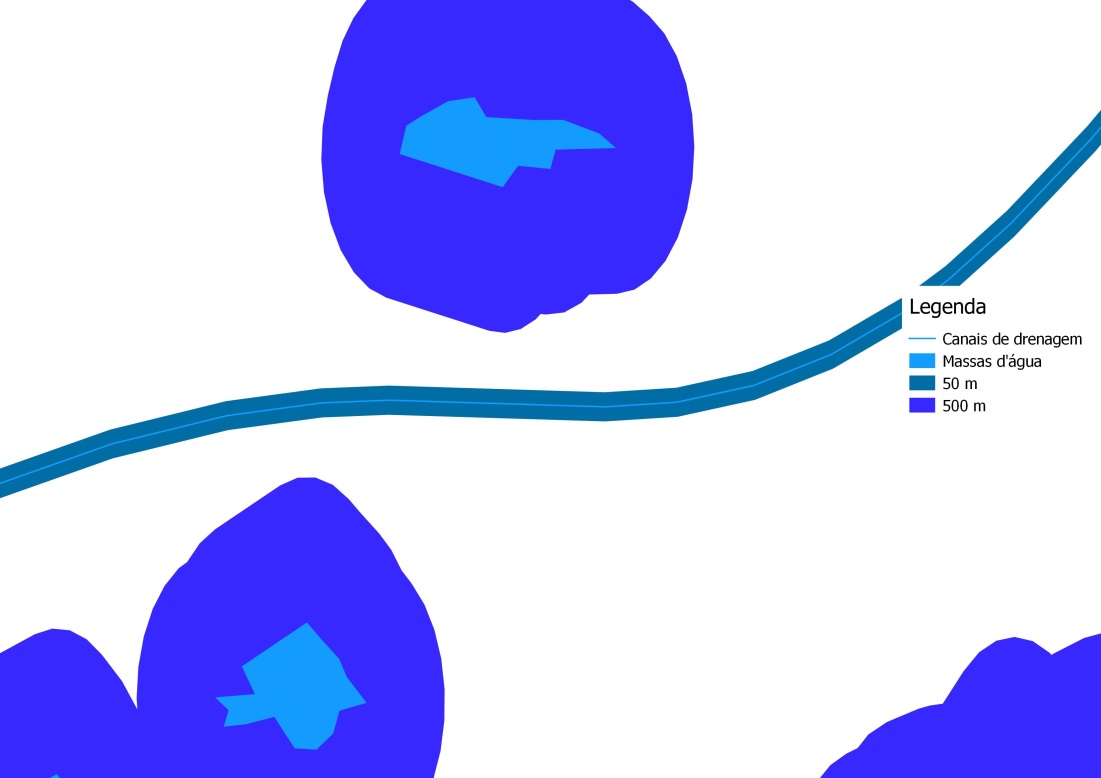 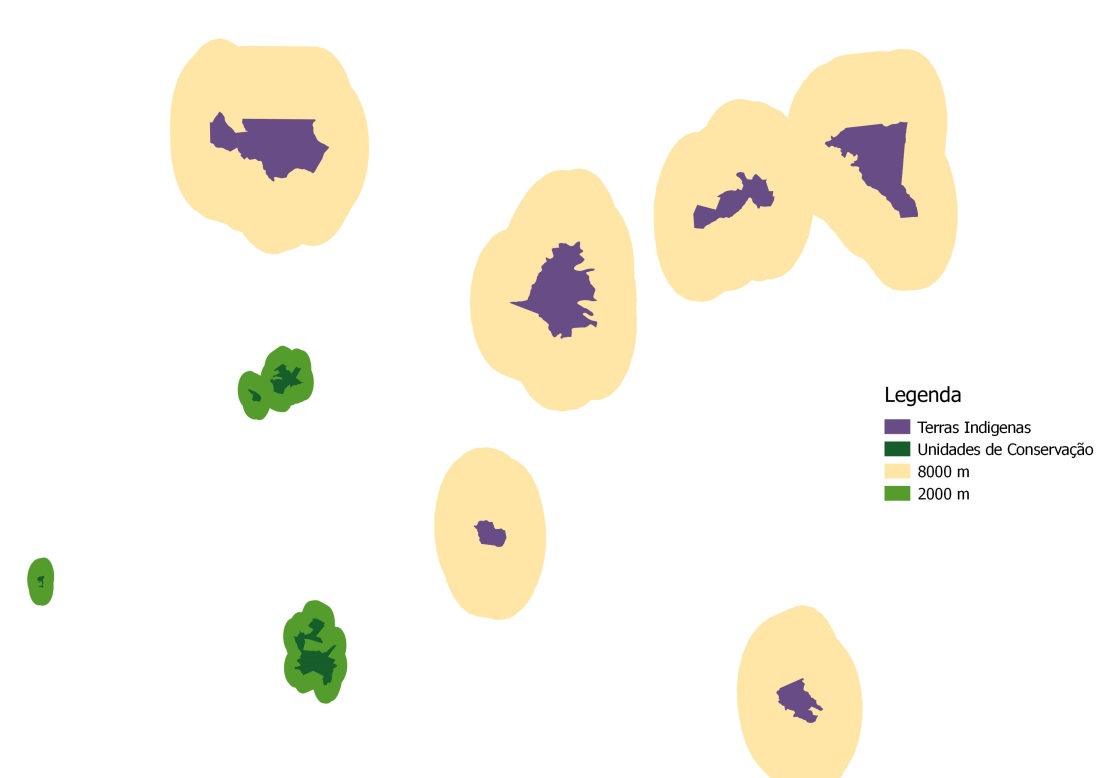 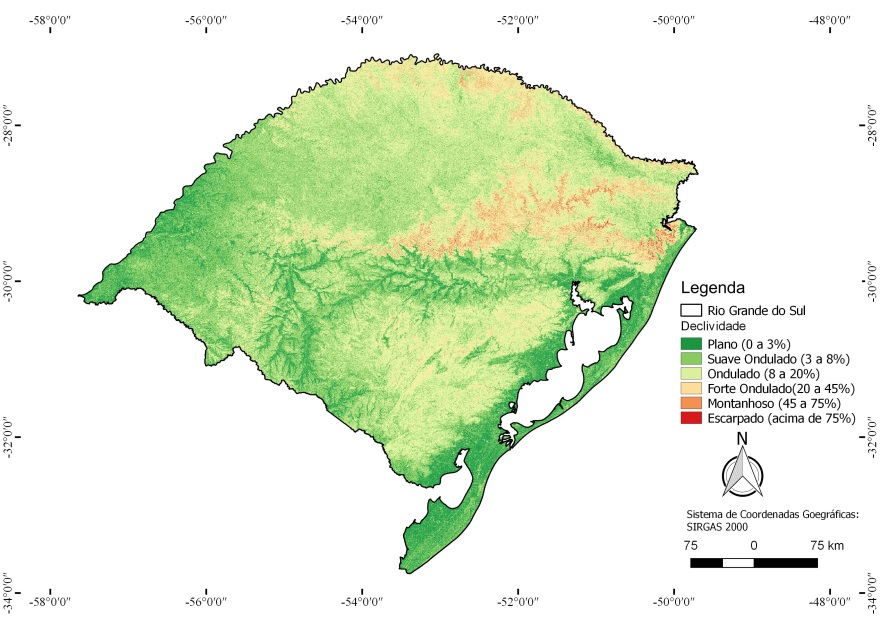 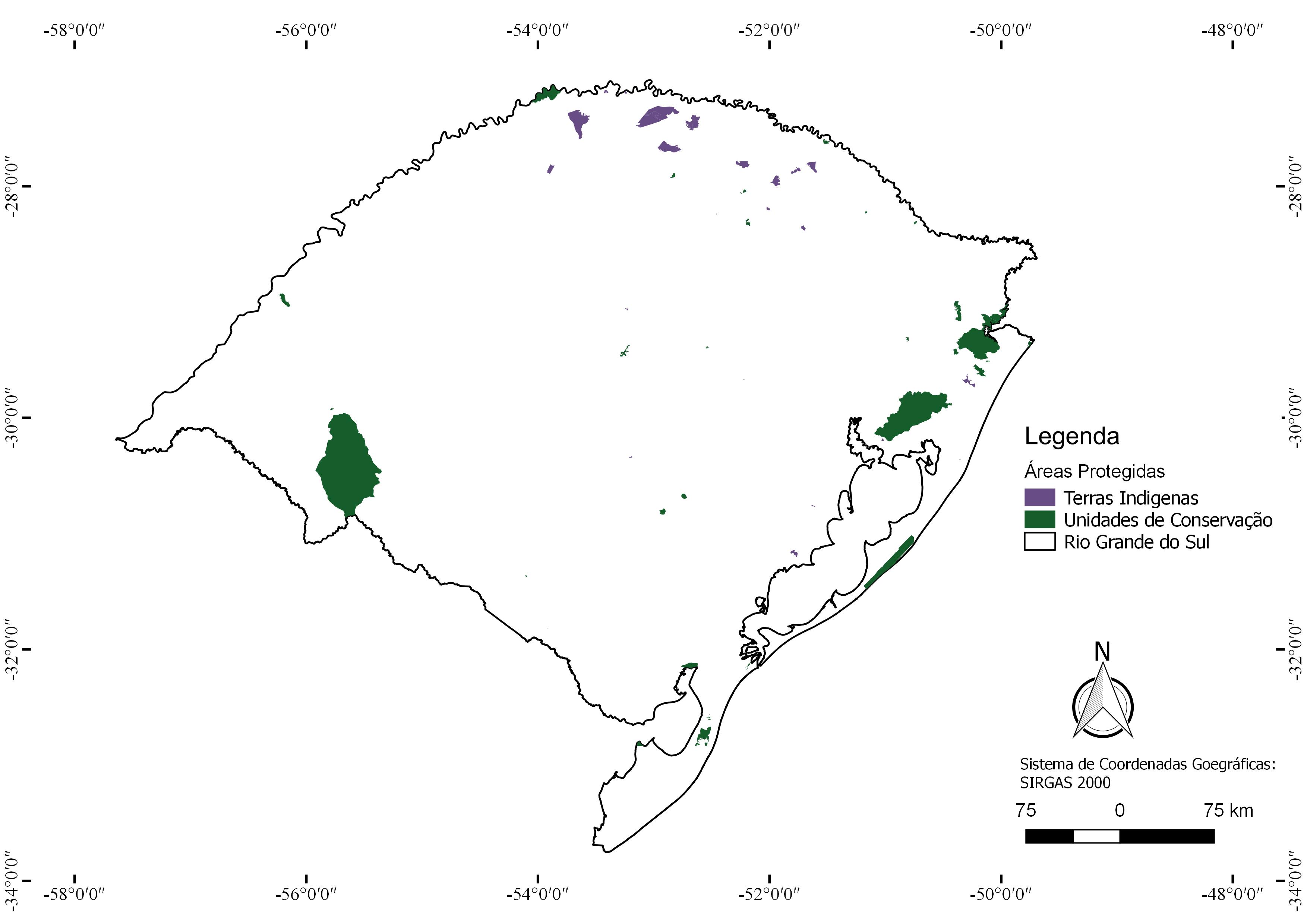 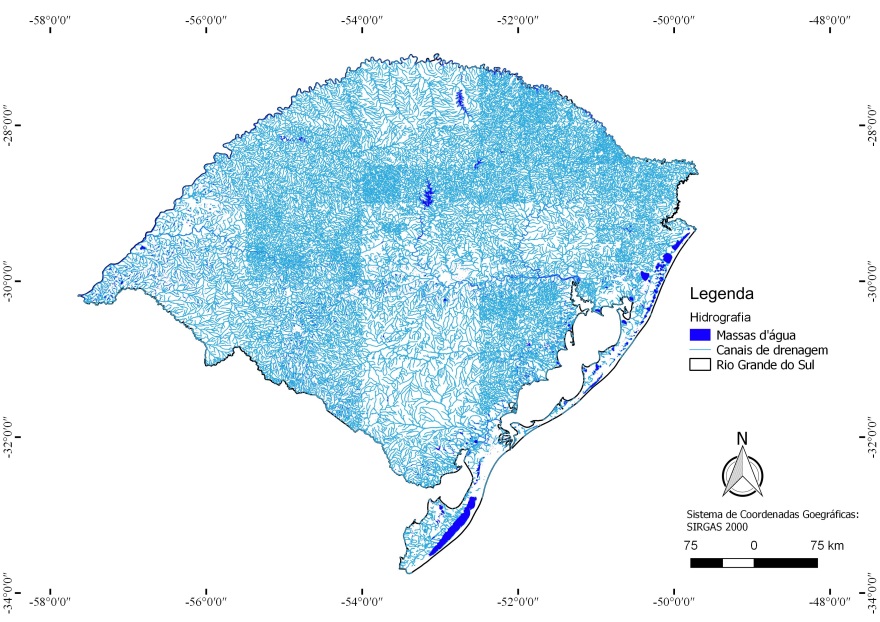 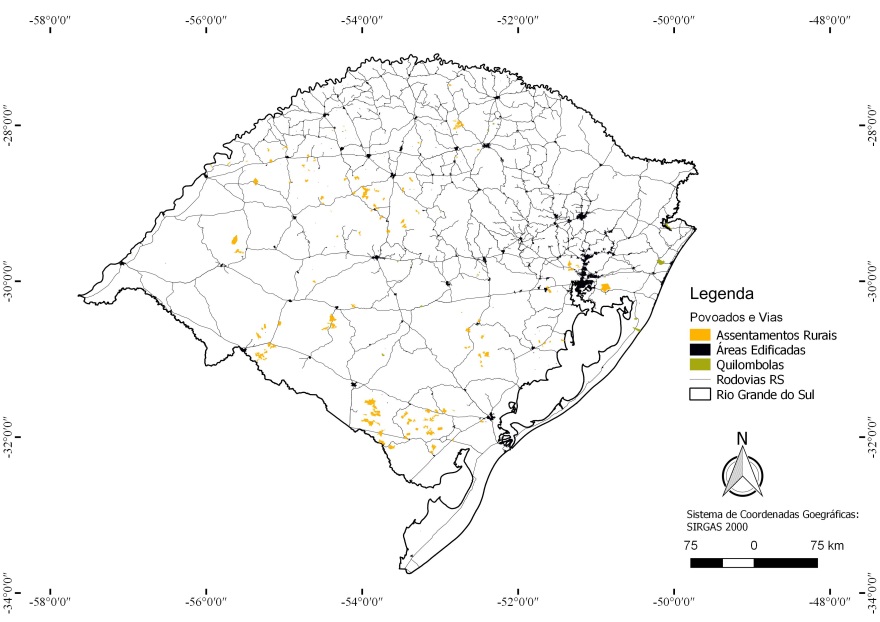 Povoados
Fonte IBGE/INCRA
Corpos Hidricos (Lei Federal nº 12.651/2012)
Fonte Geolivre RS e IBGE
Declividade (EMBRAPA, 1999)
Fonte TOPODATA
Rodovias
Fonte Geolivre RS
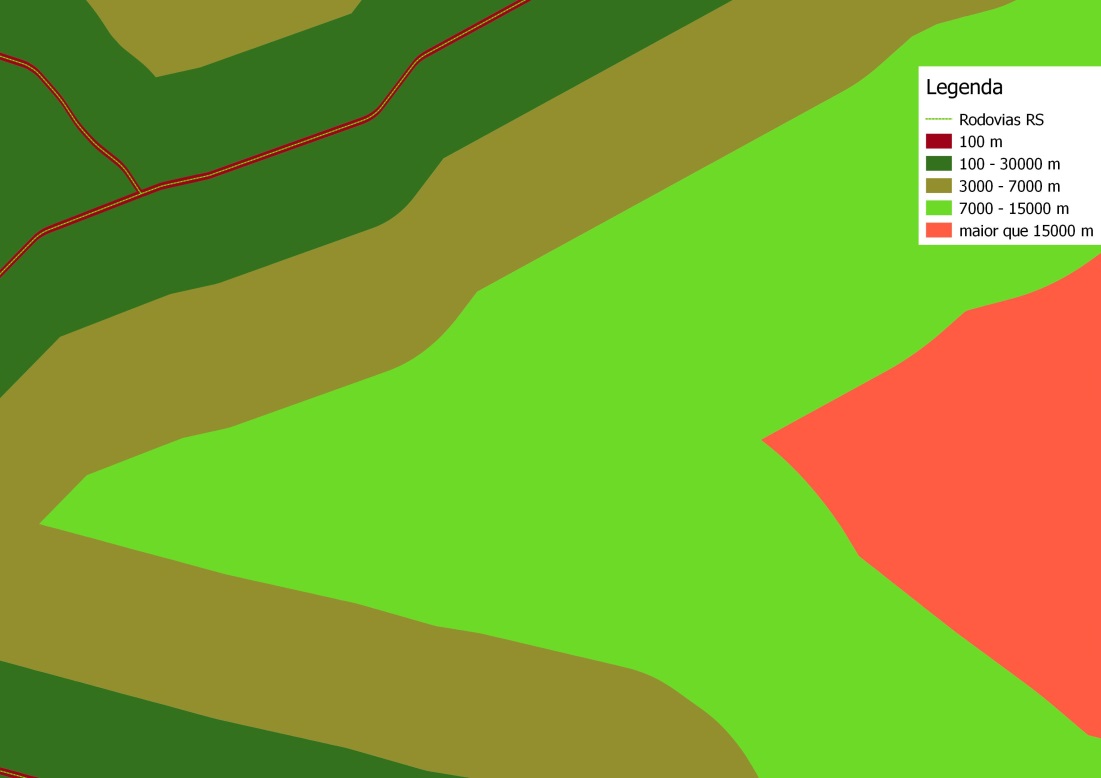 Terras indígenas (Portaria Interministerial Nº 60/2015)
UC’s (Lei Estadual nº 11.520/2000)

Fonte FUNAI e MMA
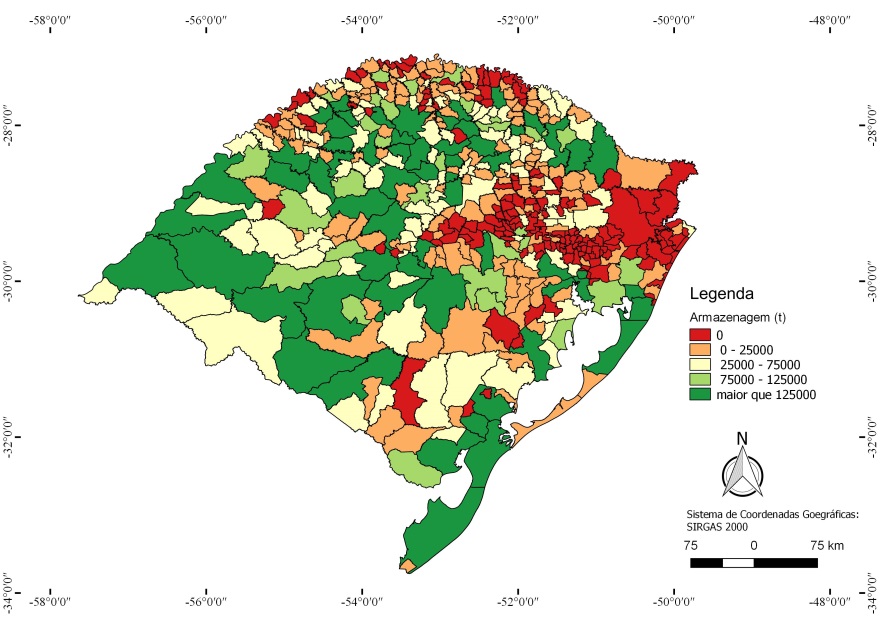 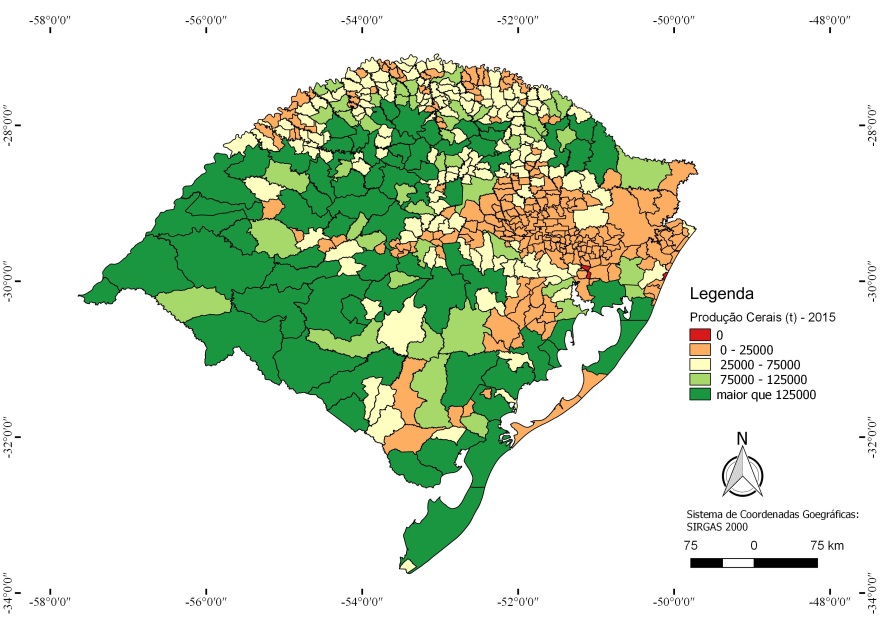 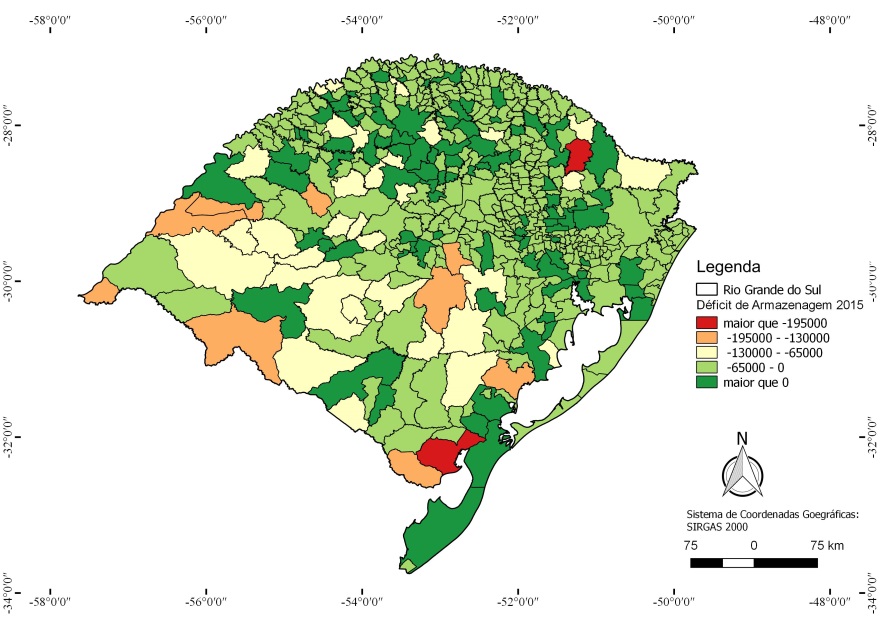 -
=
Capacidade de Armazenamento – (Fonte: CONAB)
Produção de cereais – 2015 (Fonte: IBGE)
Déficit de armazenagem - 2015
Desenvolvimento
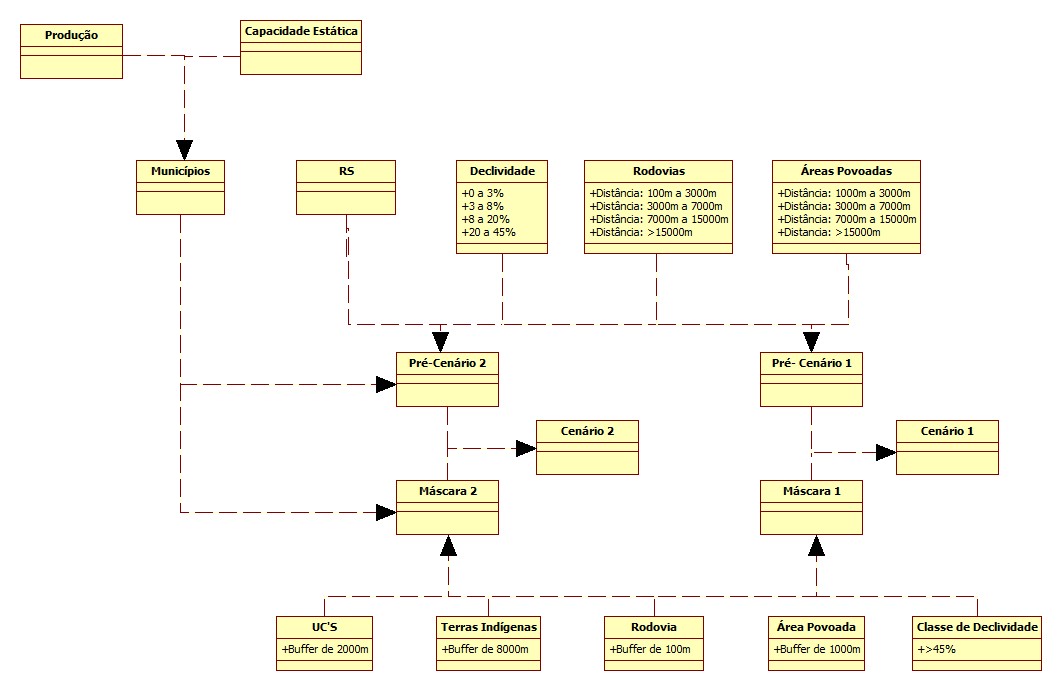 Fluxograma
Desenvolvimento
Analise multicritério:
AHP (Analytic Hierarchy Process):
Qualificação das classes:






Comparação par a par das variações de declividade, distancia de povoados e rodovias, considerando uma escala de importância de 1 a 9:
Metodologia
Analise multicritério:
AHP (Analytic Hierarchy Process):
Obtenção de pesos  software Super Decisions:
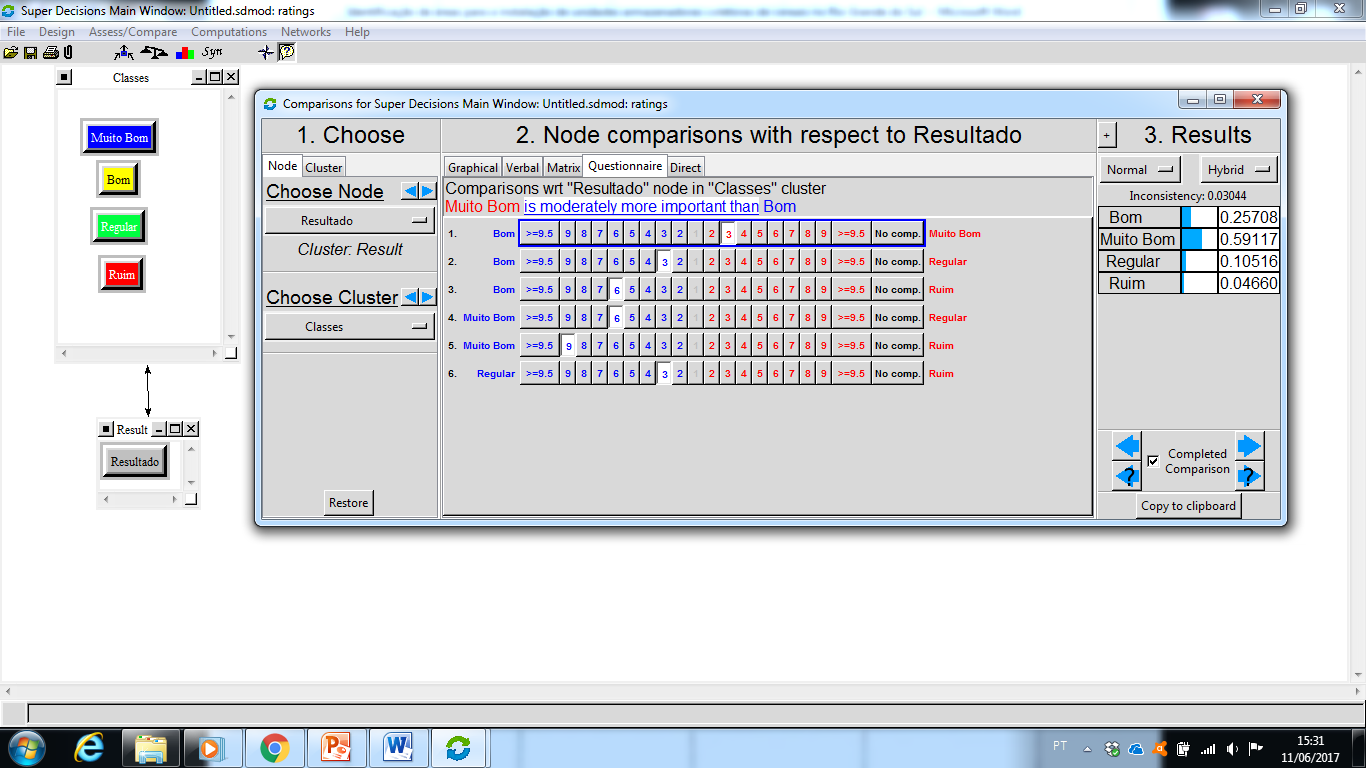 26;
58;
11;
5
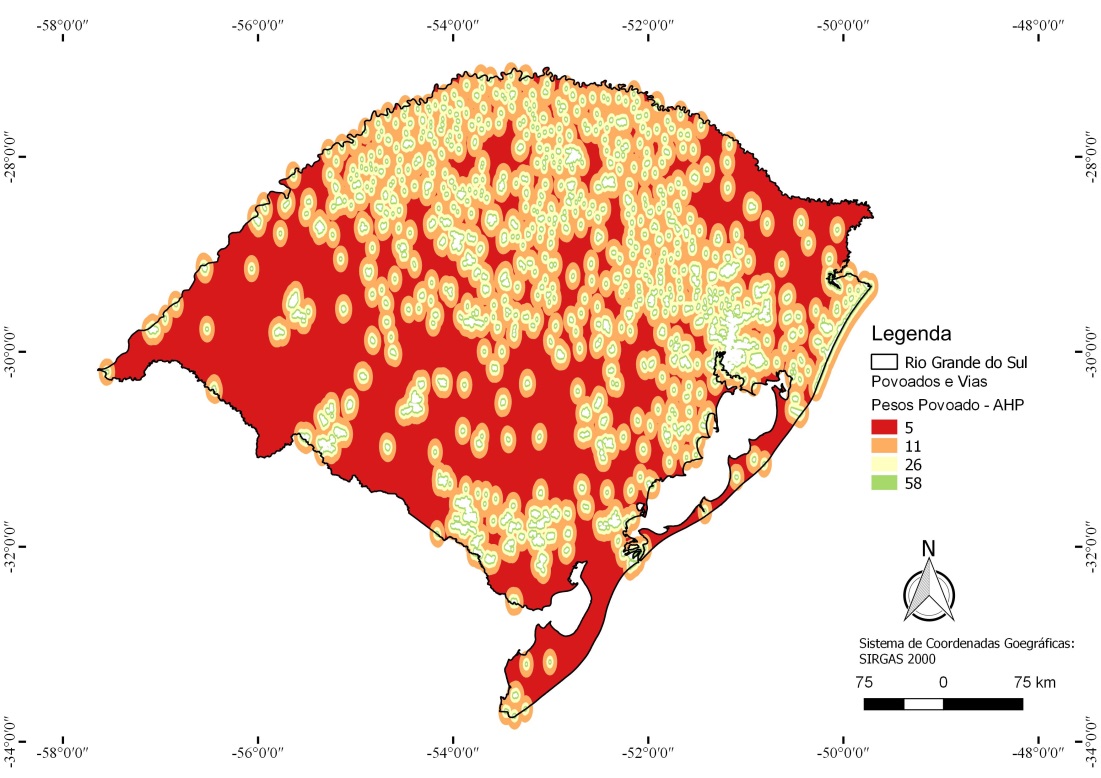 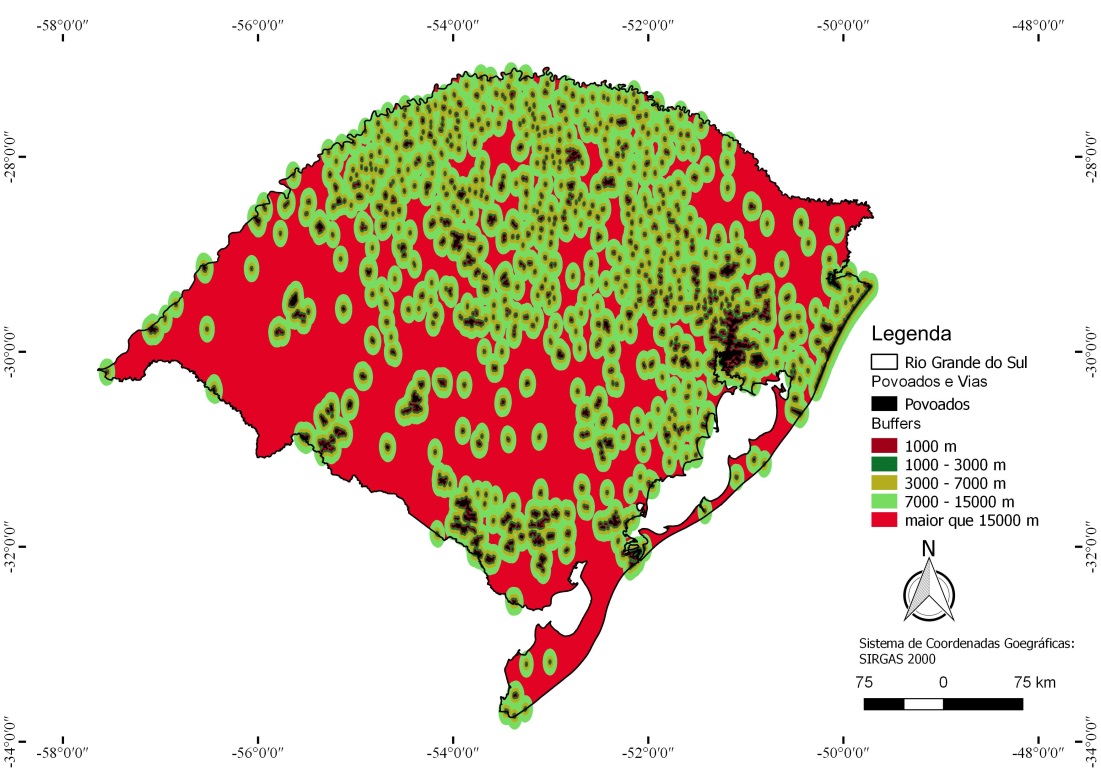 5: Ruim;
11: Regular;
26: Bom;
58: Muito Bom
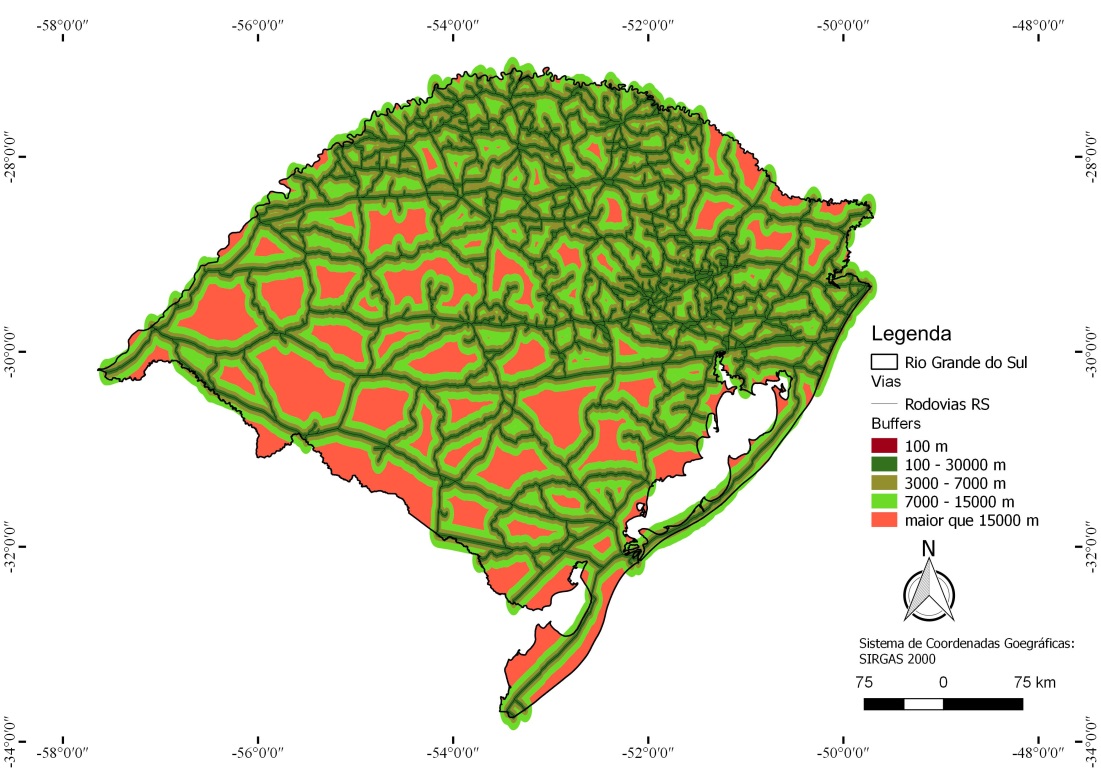 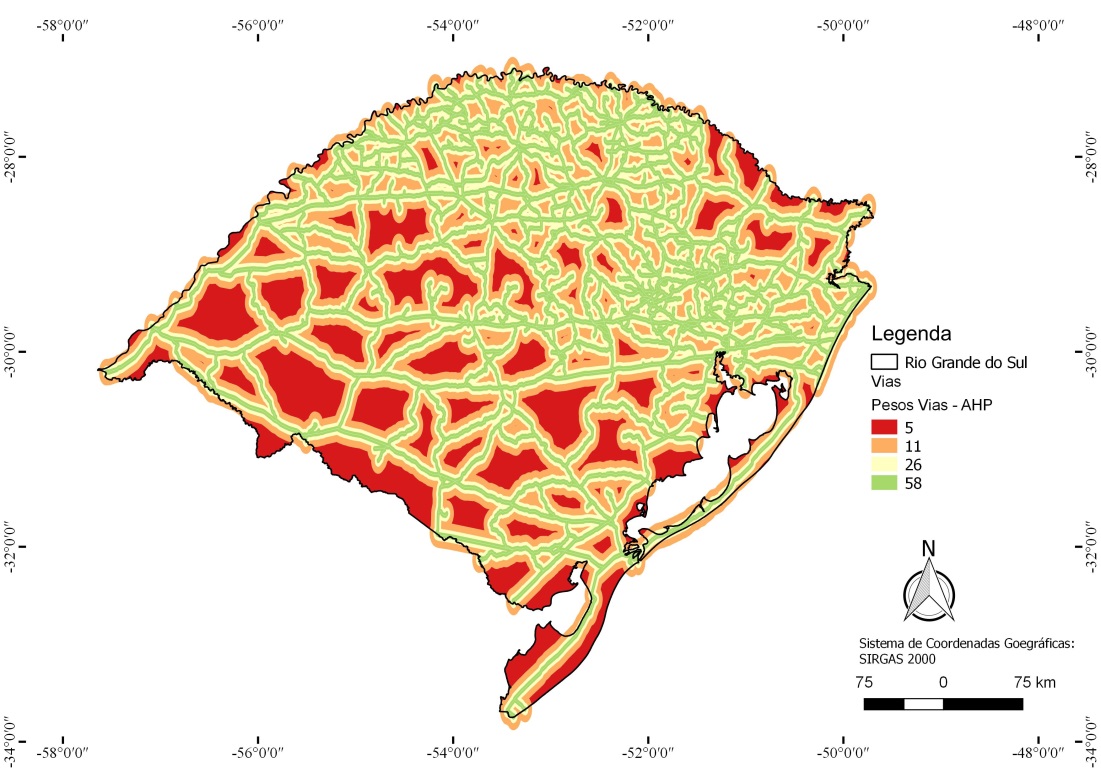 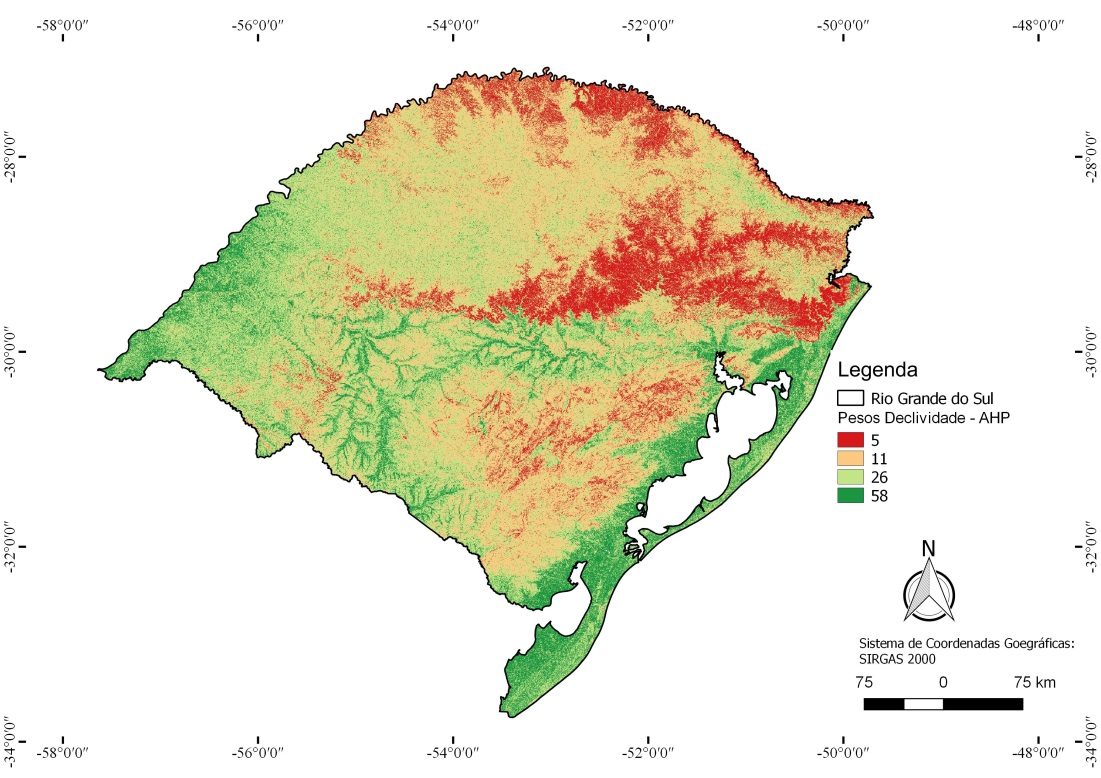 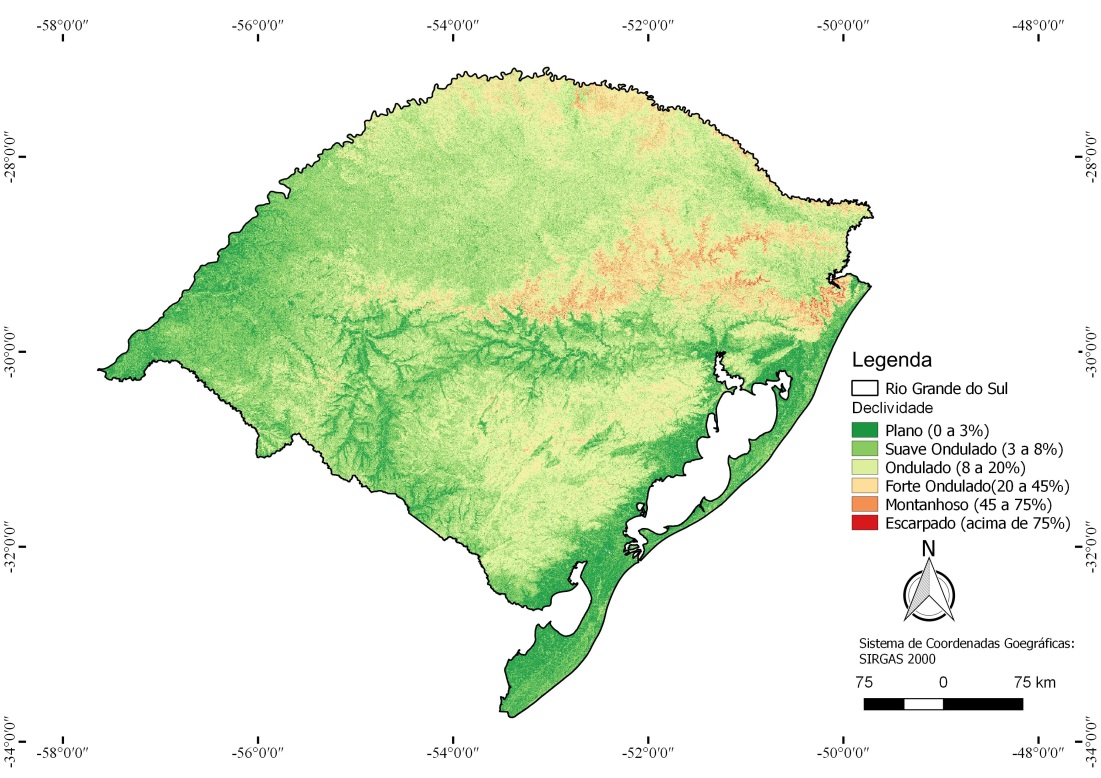 5: Ruim;
11: Regular;
26: Bom;
58: Muito Bom
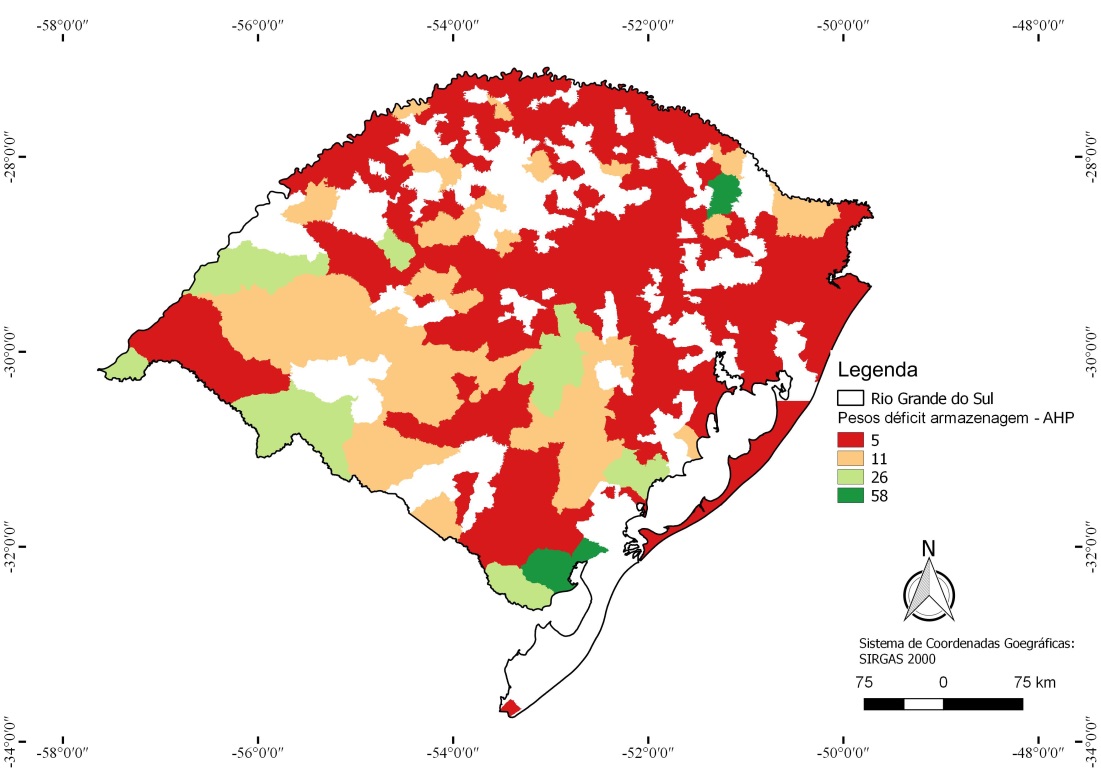 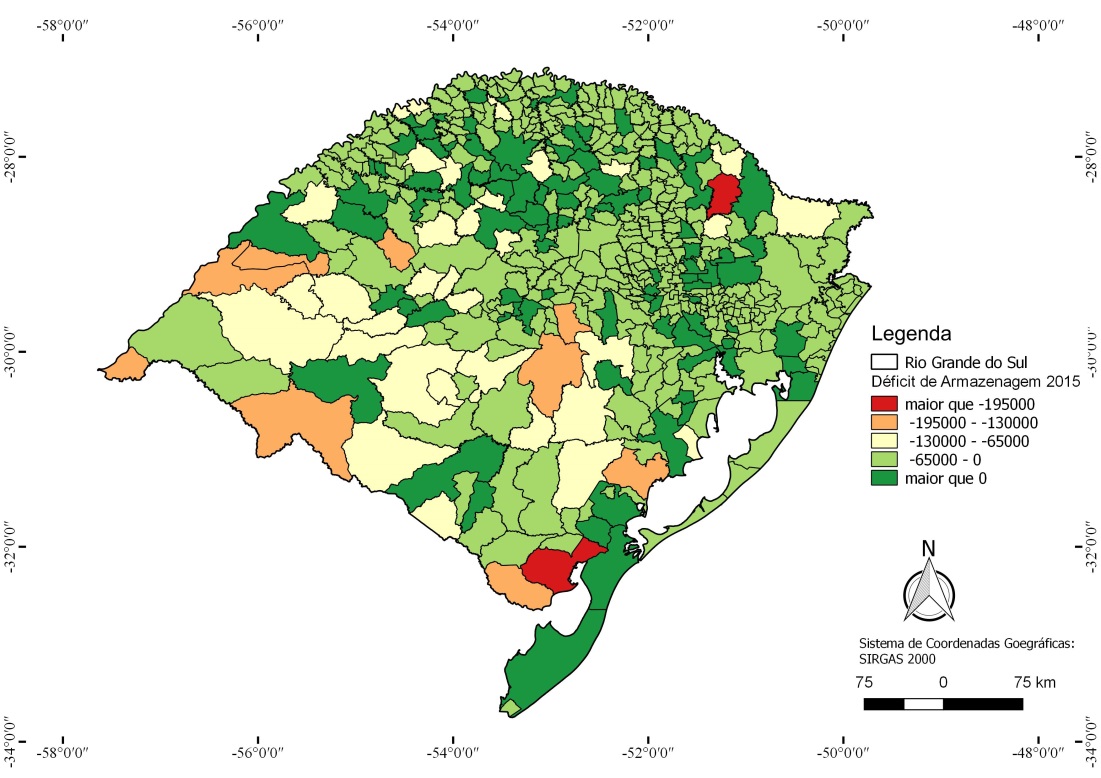 Desenvolvimento
Álgebra booleana:
Áreas restritivas;
Mascaras:
Mascara Cenário 1;
Mascara Cenário 2.
Mascara Cenário 2
Mascara Cenário 1
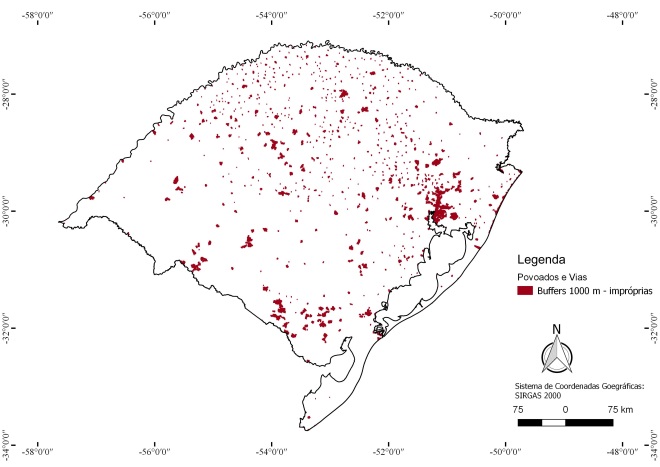 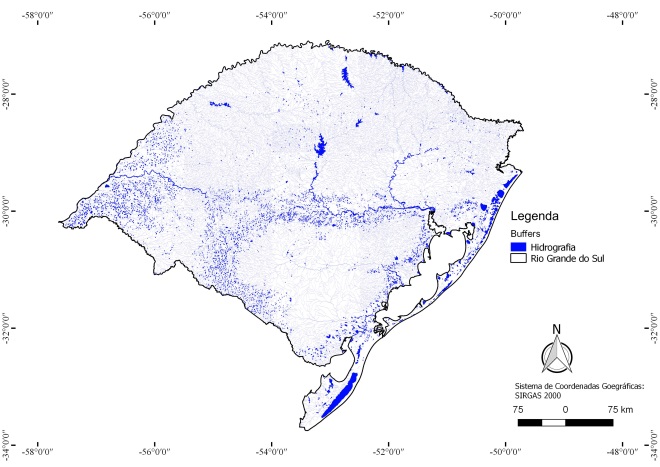 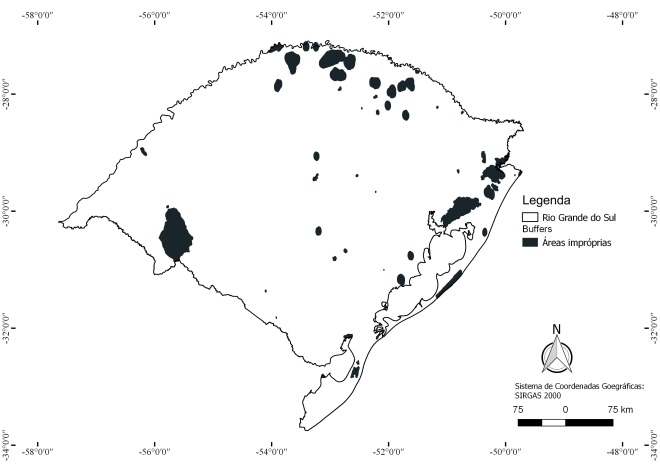 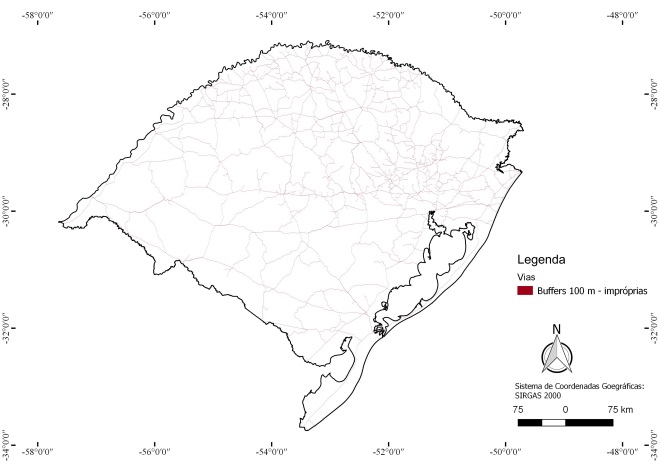 *
*
*
*
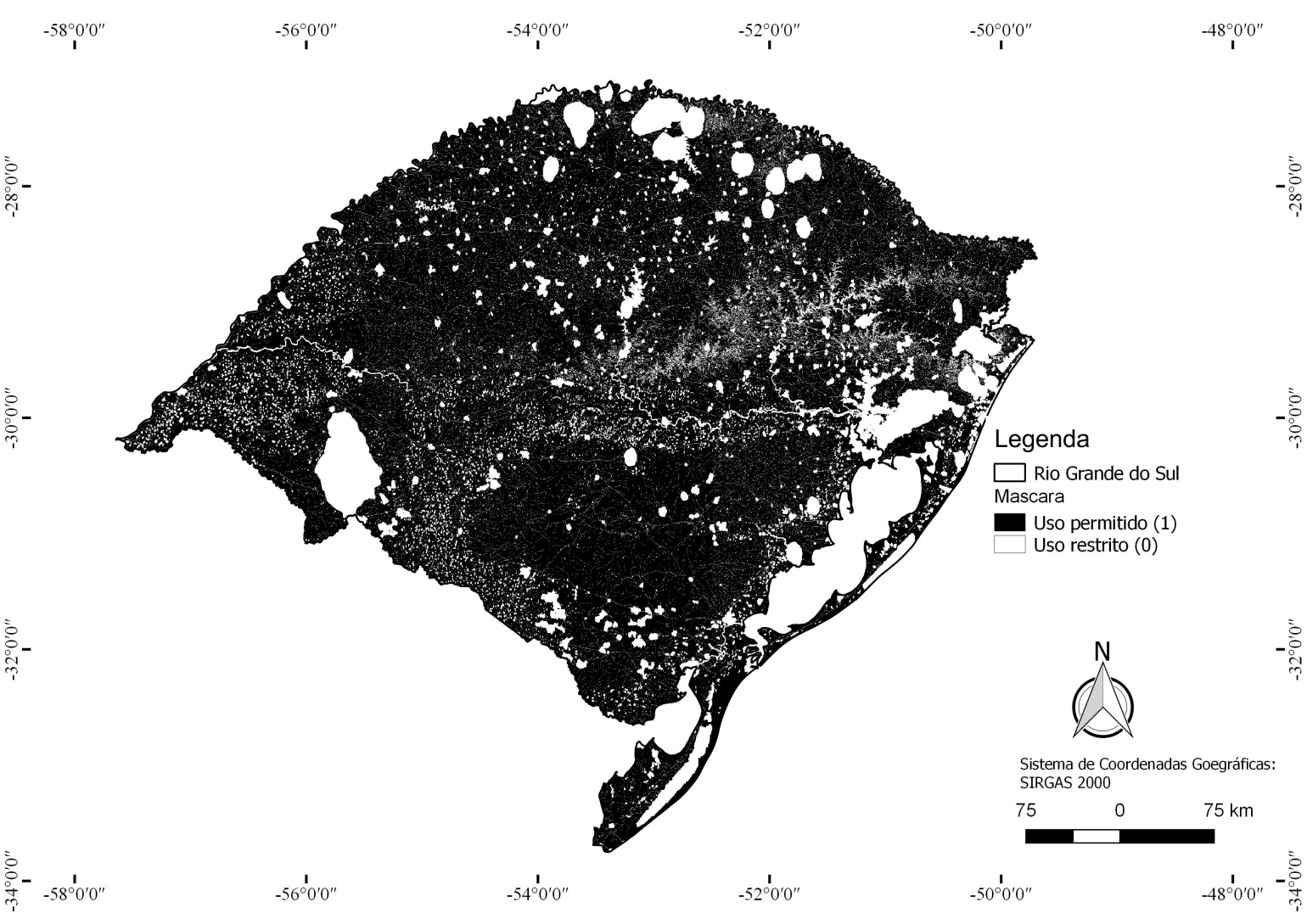 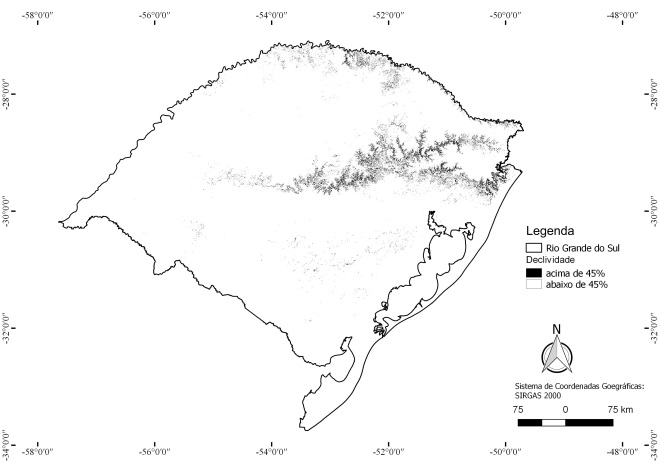 =
*
Mascara Cenário 1 = Massas de água 50 e 500 m * Vias 100 m* áreas de preservação 2 km e 8 km* povoados * declividade acima de 45%
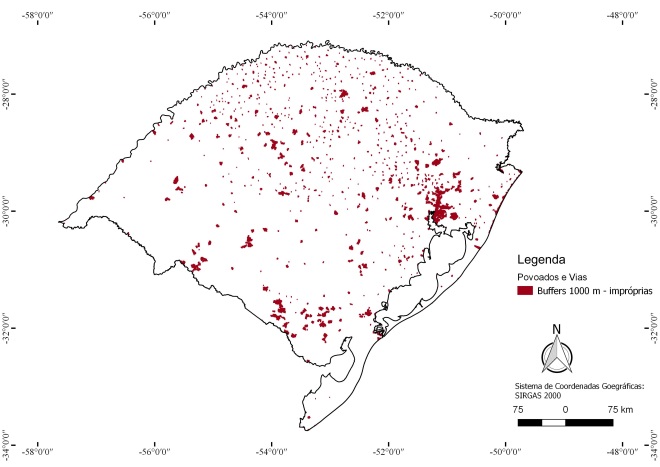 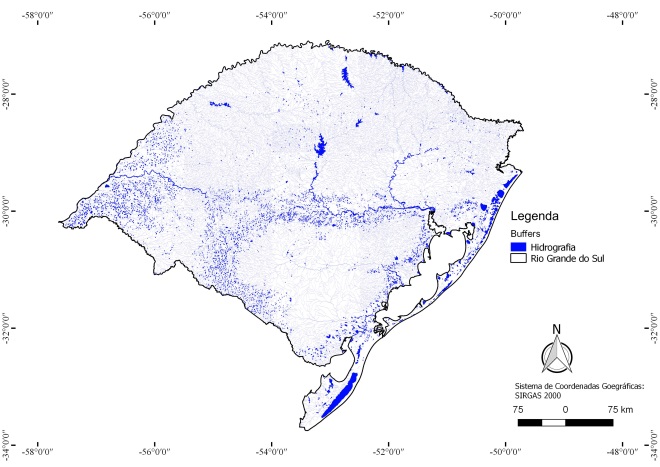 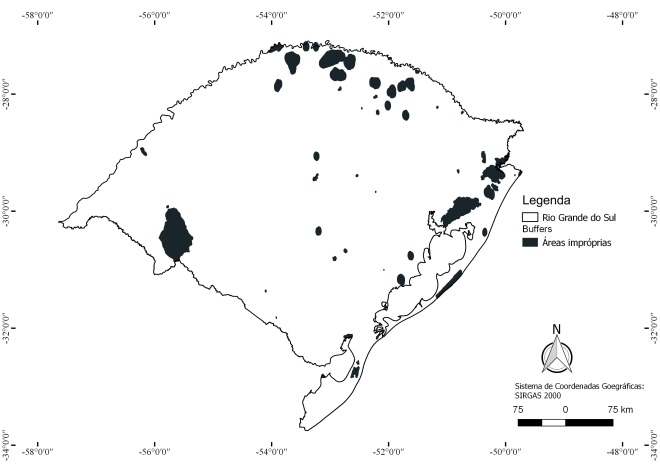 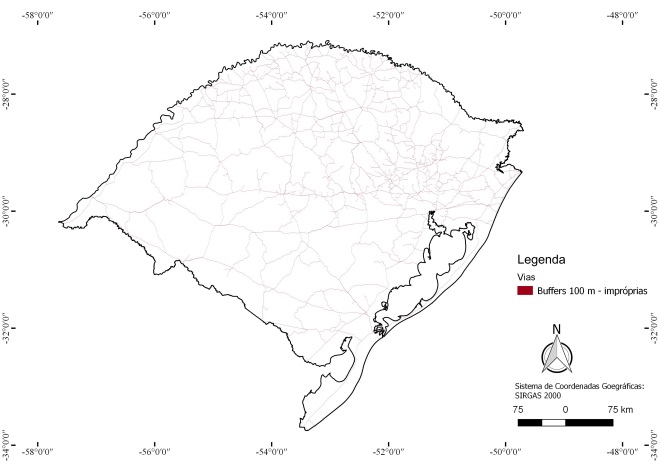 *
*
*
*
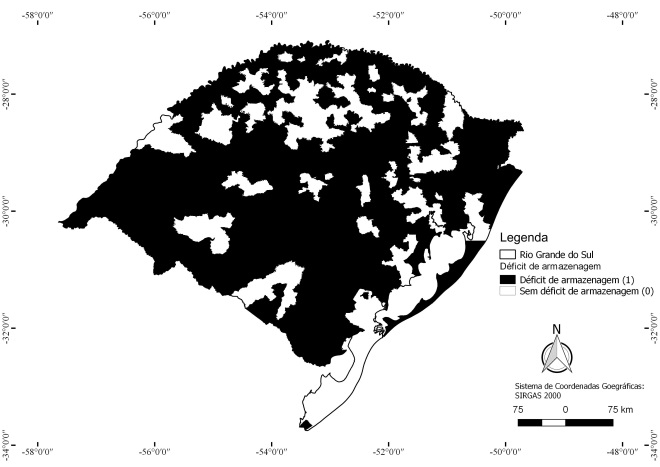 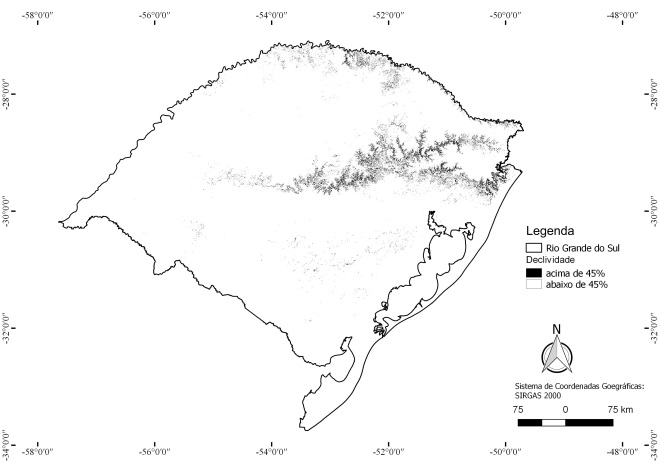 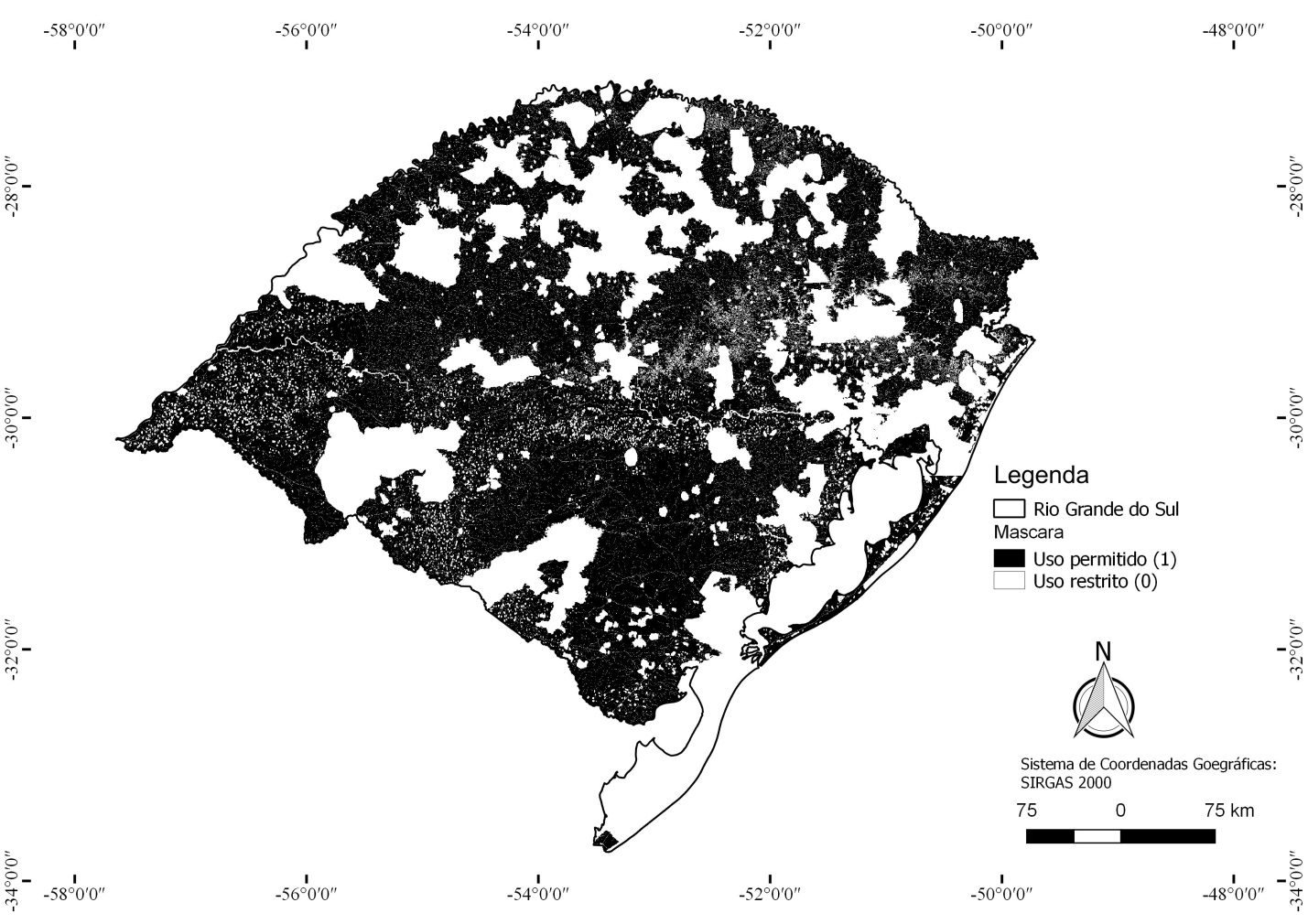 *
*
Mascara Cenário 2 = Massas de água 50 e 500 m * Vias 100 m* áreas de preservação 2 km e 8 km* povoados * declividade acima de 45% * Déficit de armazenagem
=
Pré-cenário 1
=
0,3*
0,3*
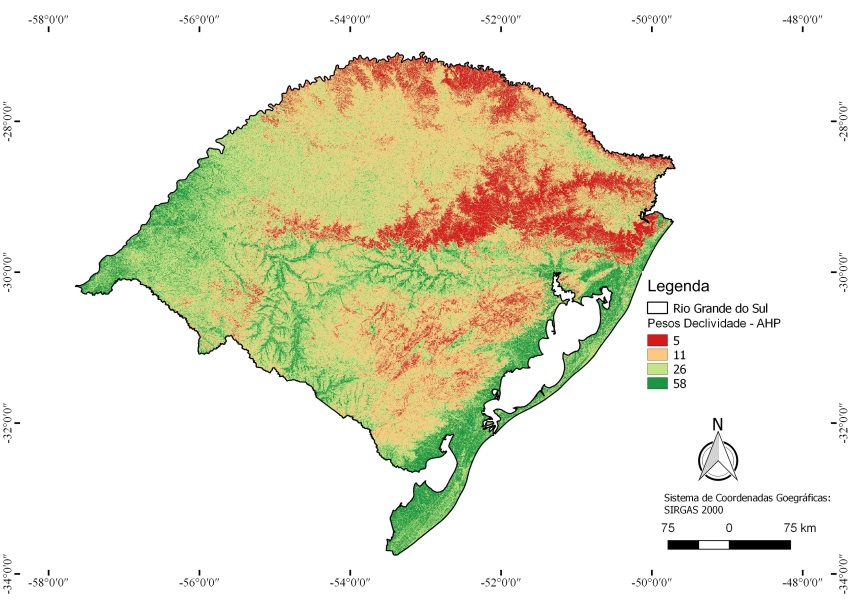 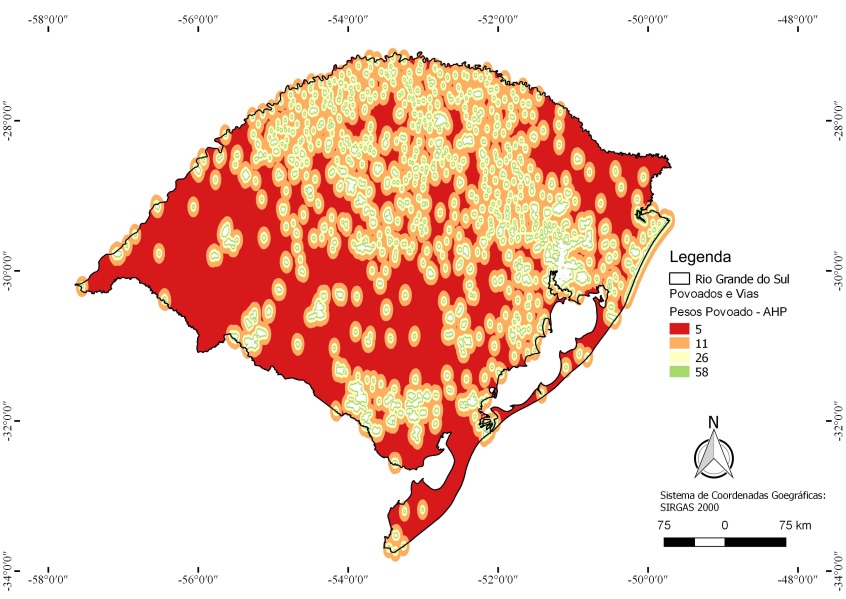 0,4*
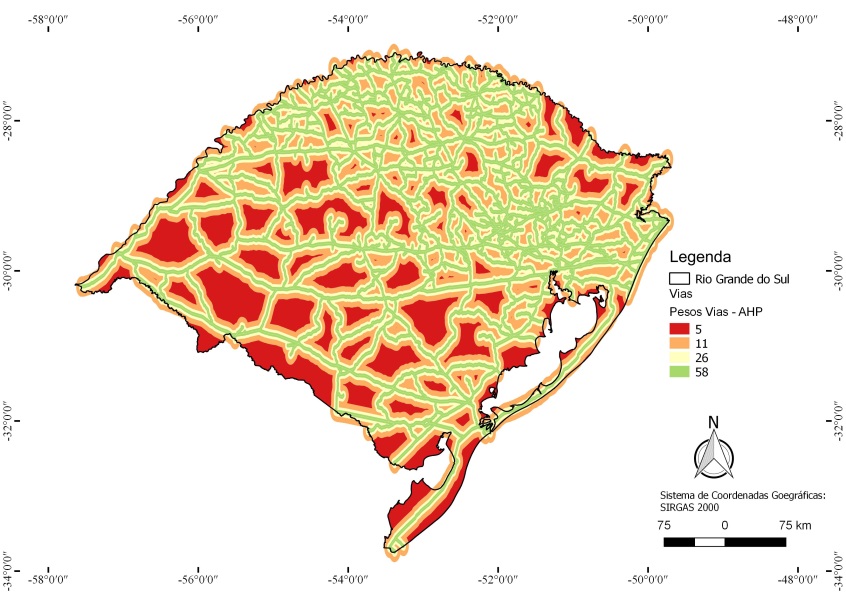 +
+
Áreas Povoadas
Declividade
Vias
Pré-cenário 1
=
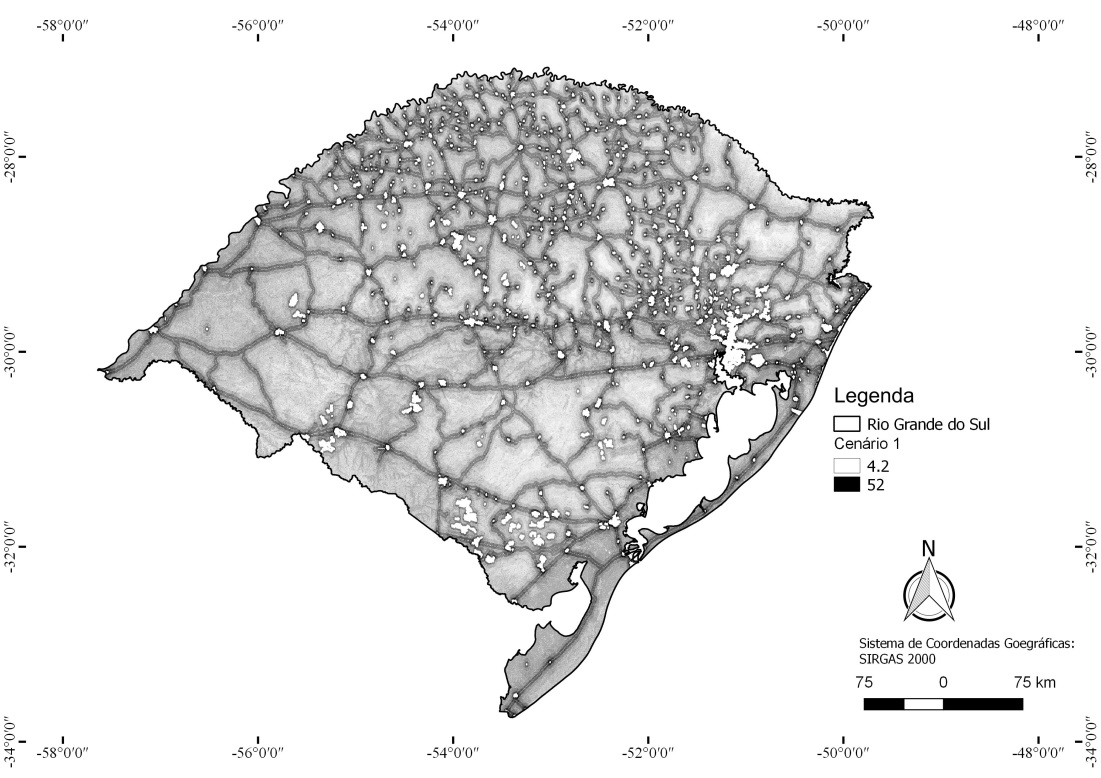 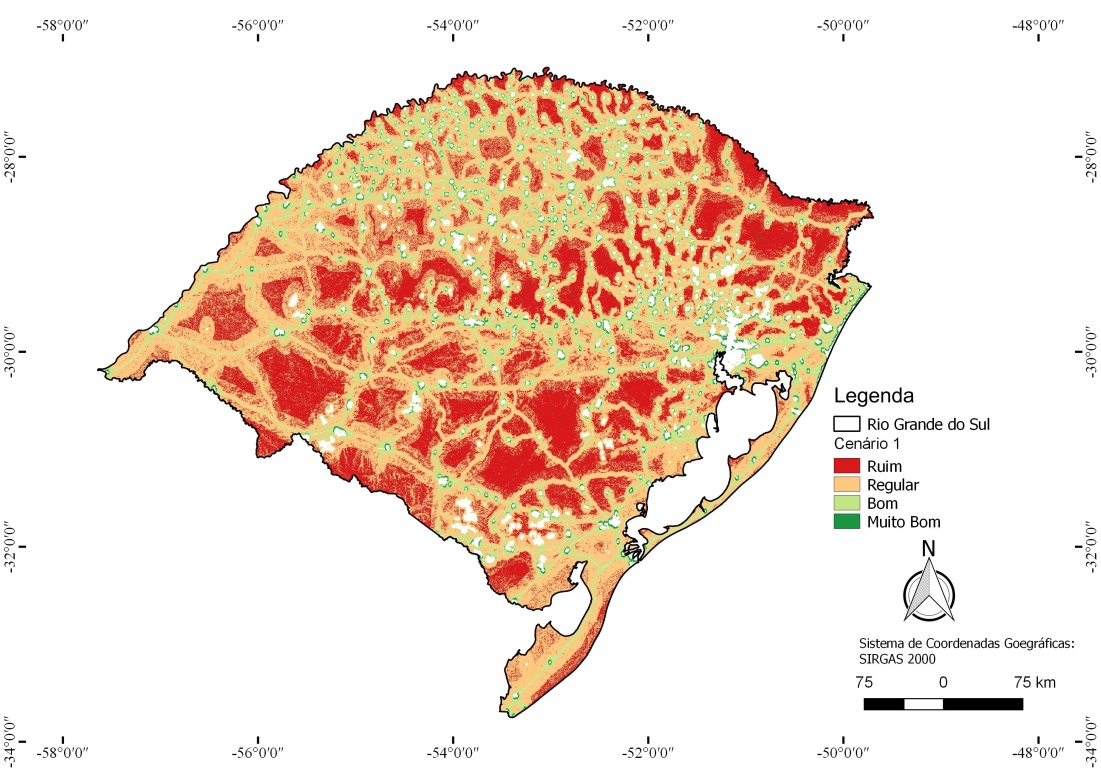 Reclassificar
Cenário 1
=
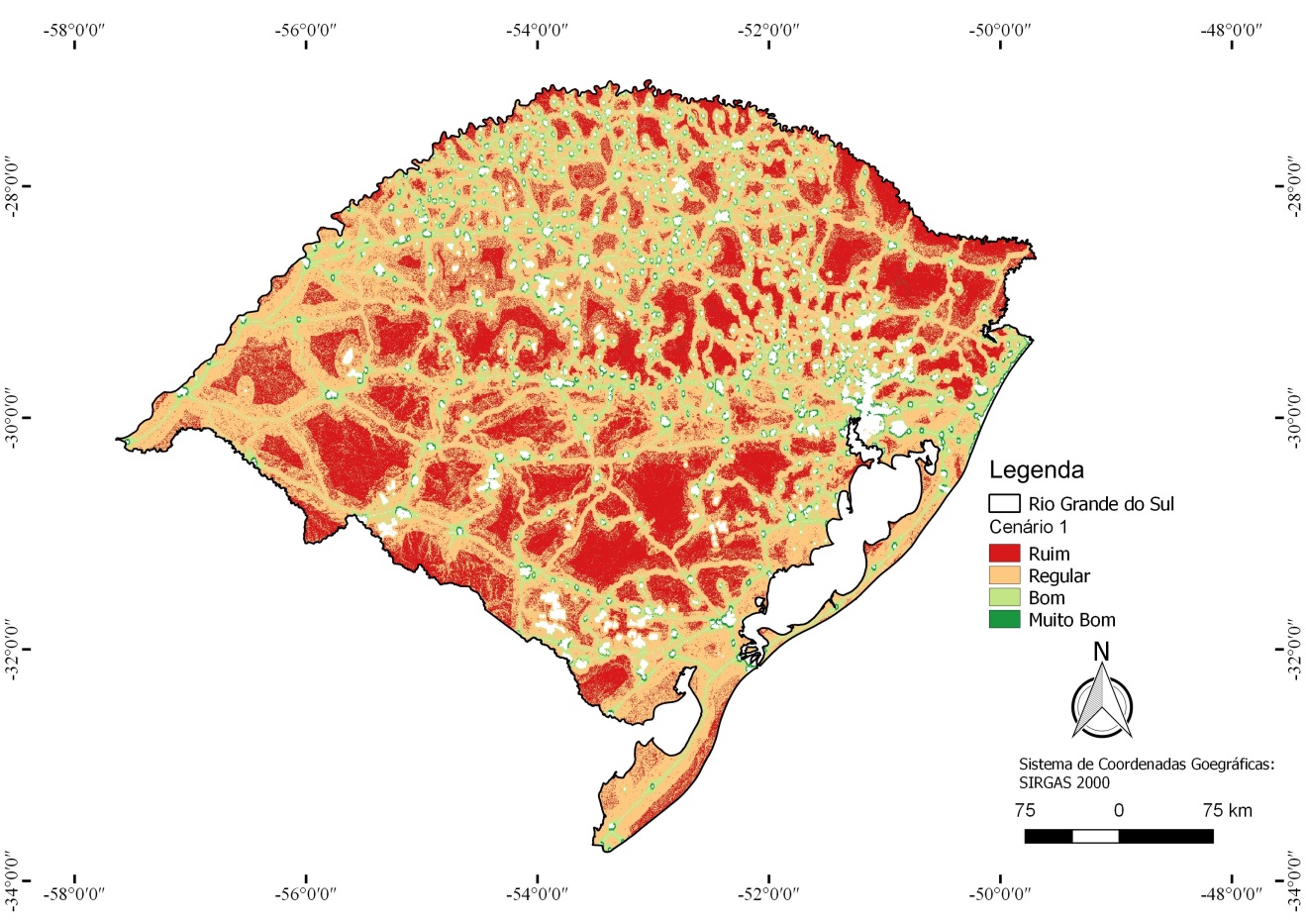 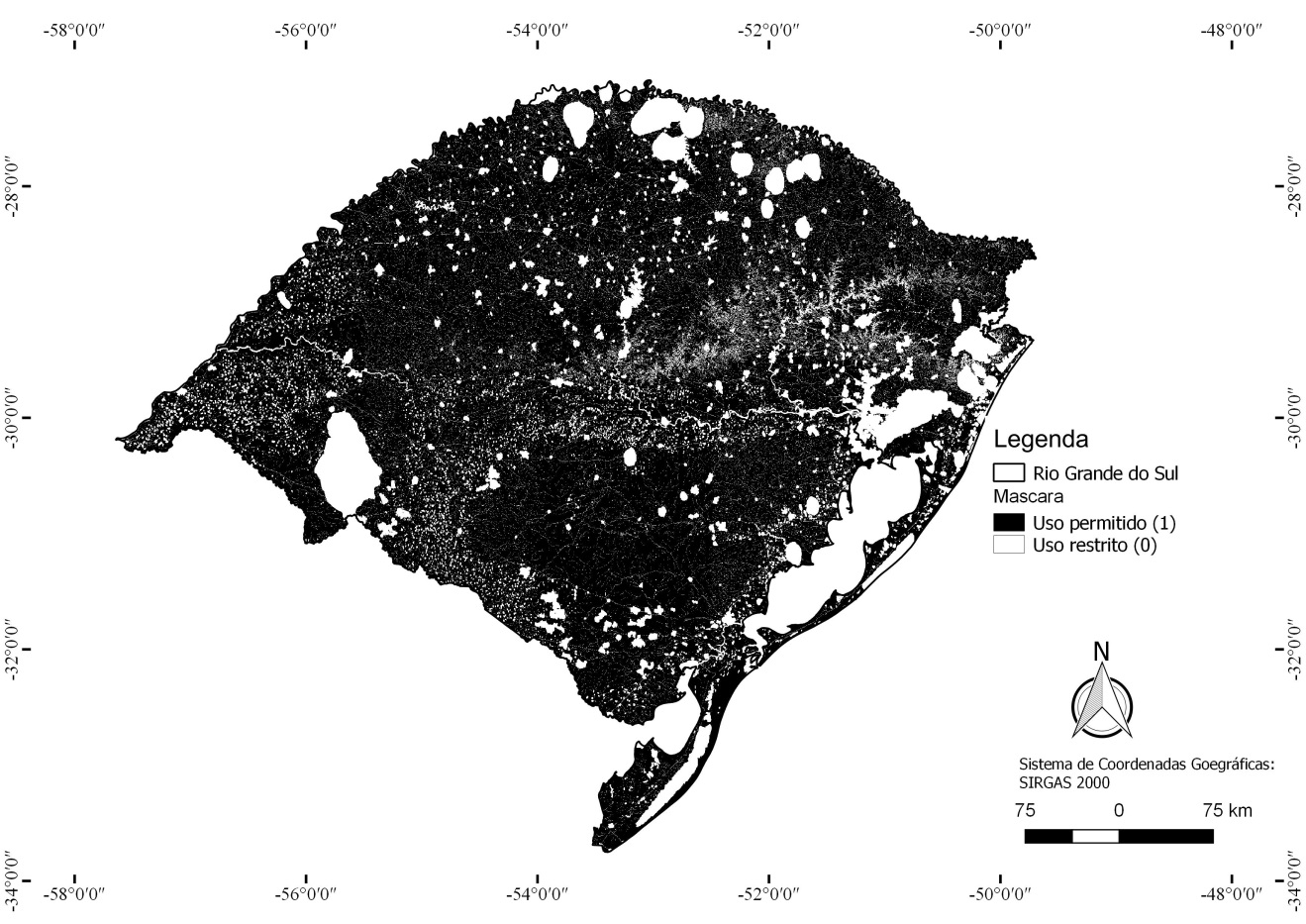 *
Mascara Cenário 1
Cenário 1
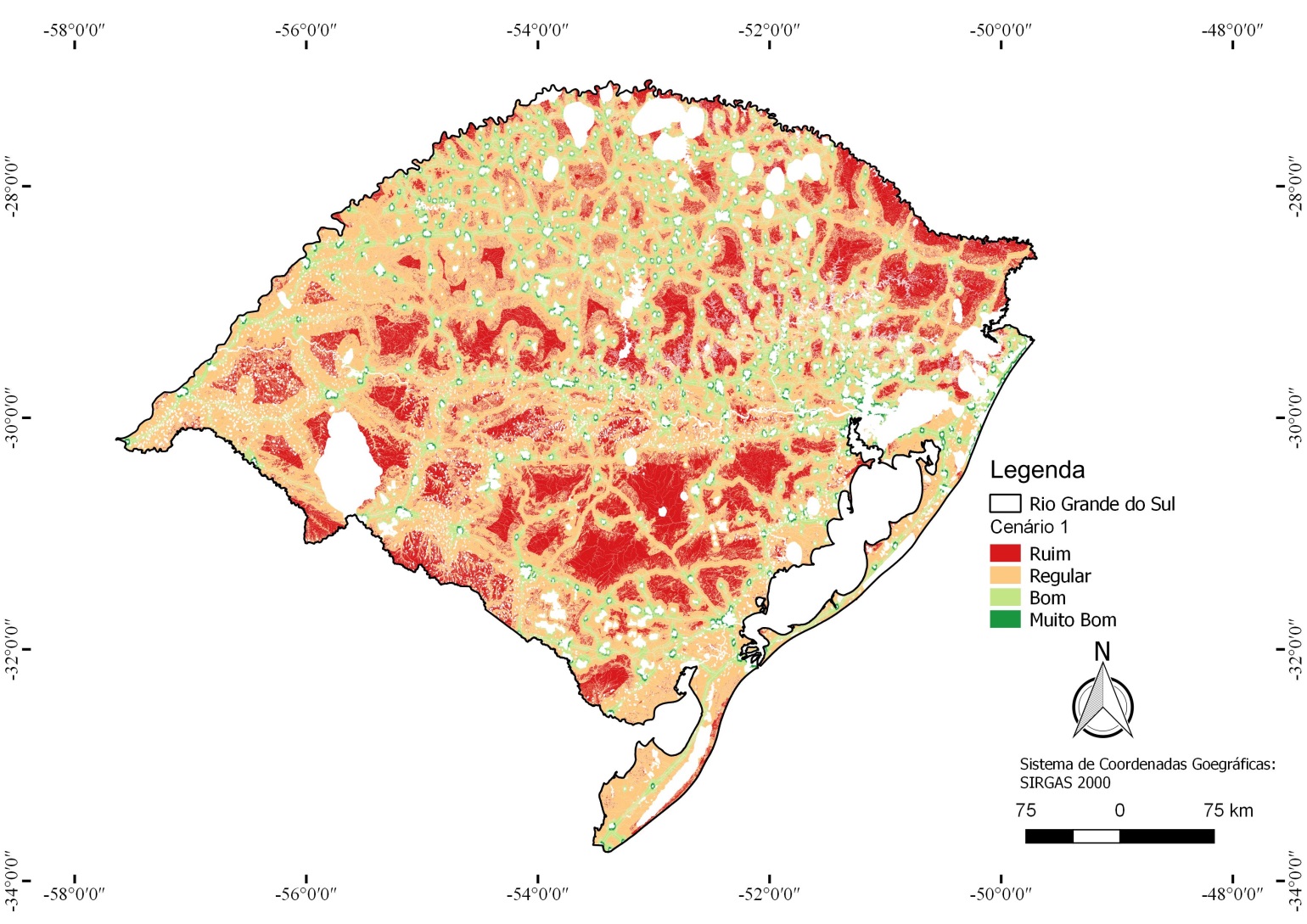 =
Pré-cenário 2
=
0,3*
0,3*
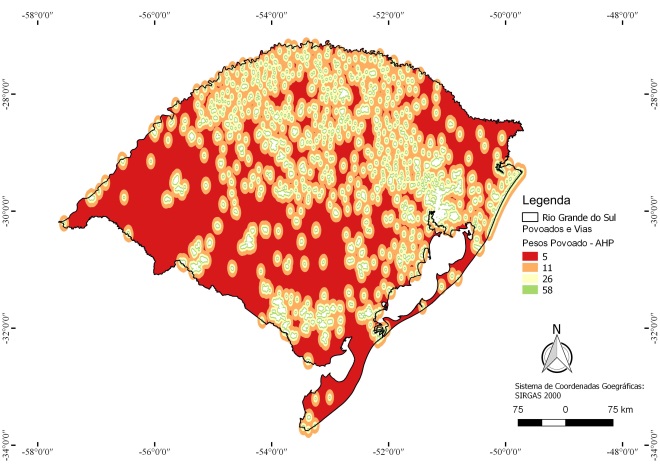 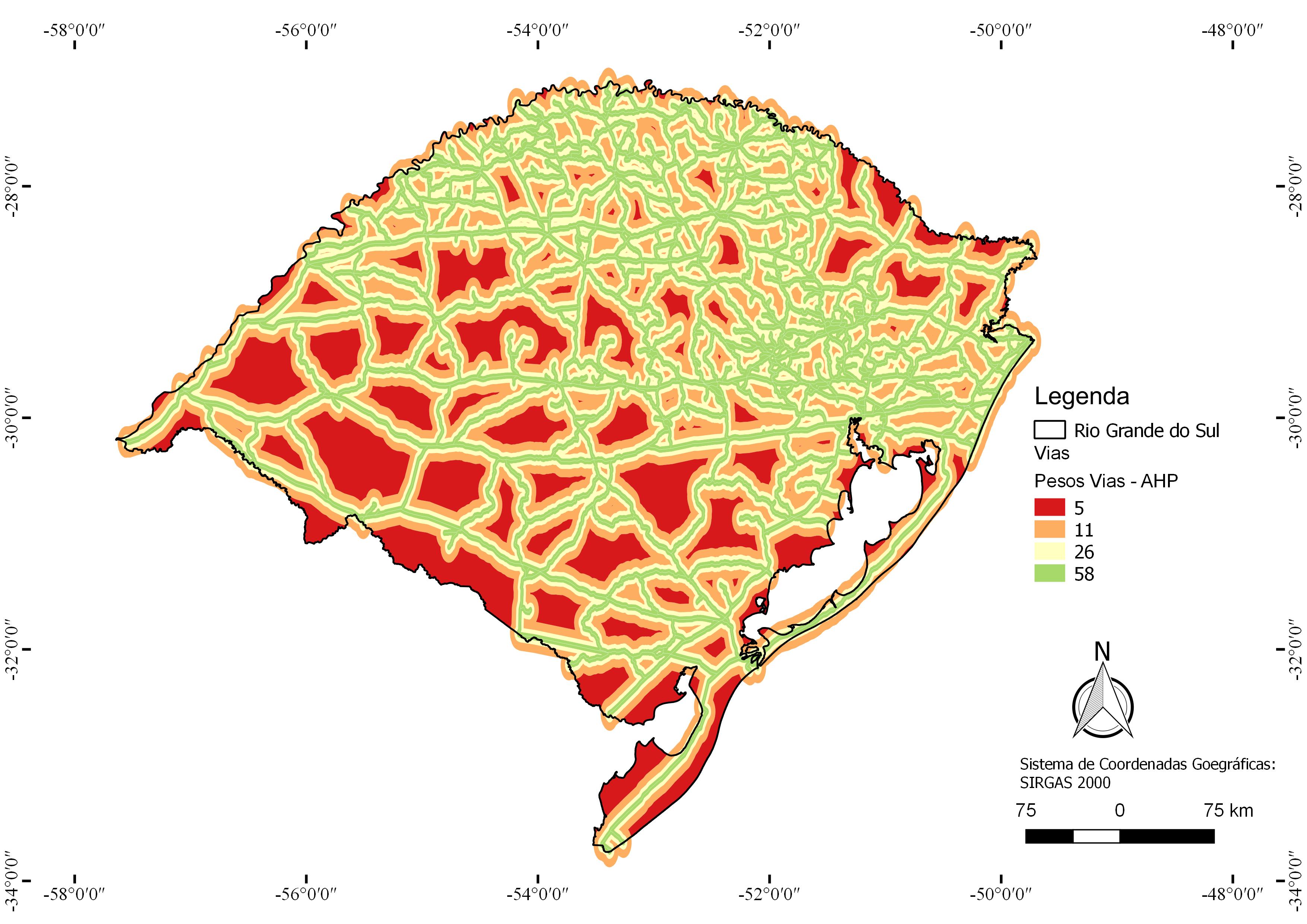 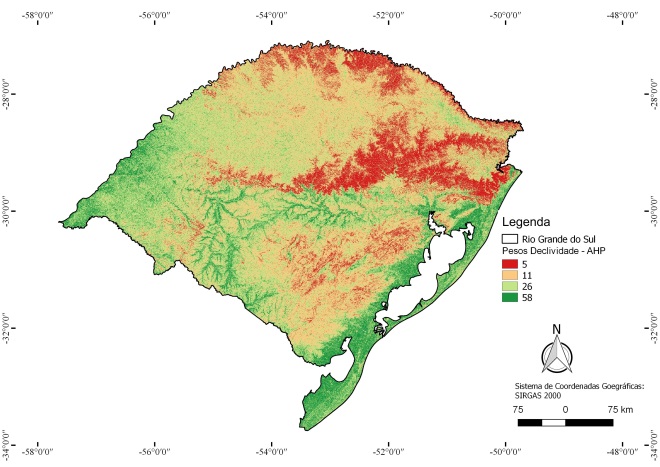 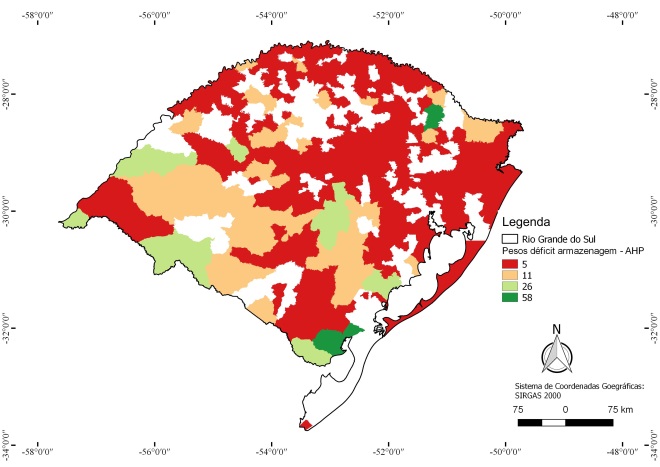 0,2*
0,2*
+
+
+
Áreas Povoadas
Déficit
Declividade
Vias
Pré-cenário 2
=
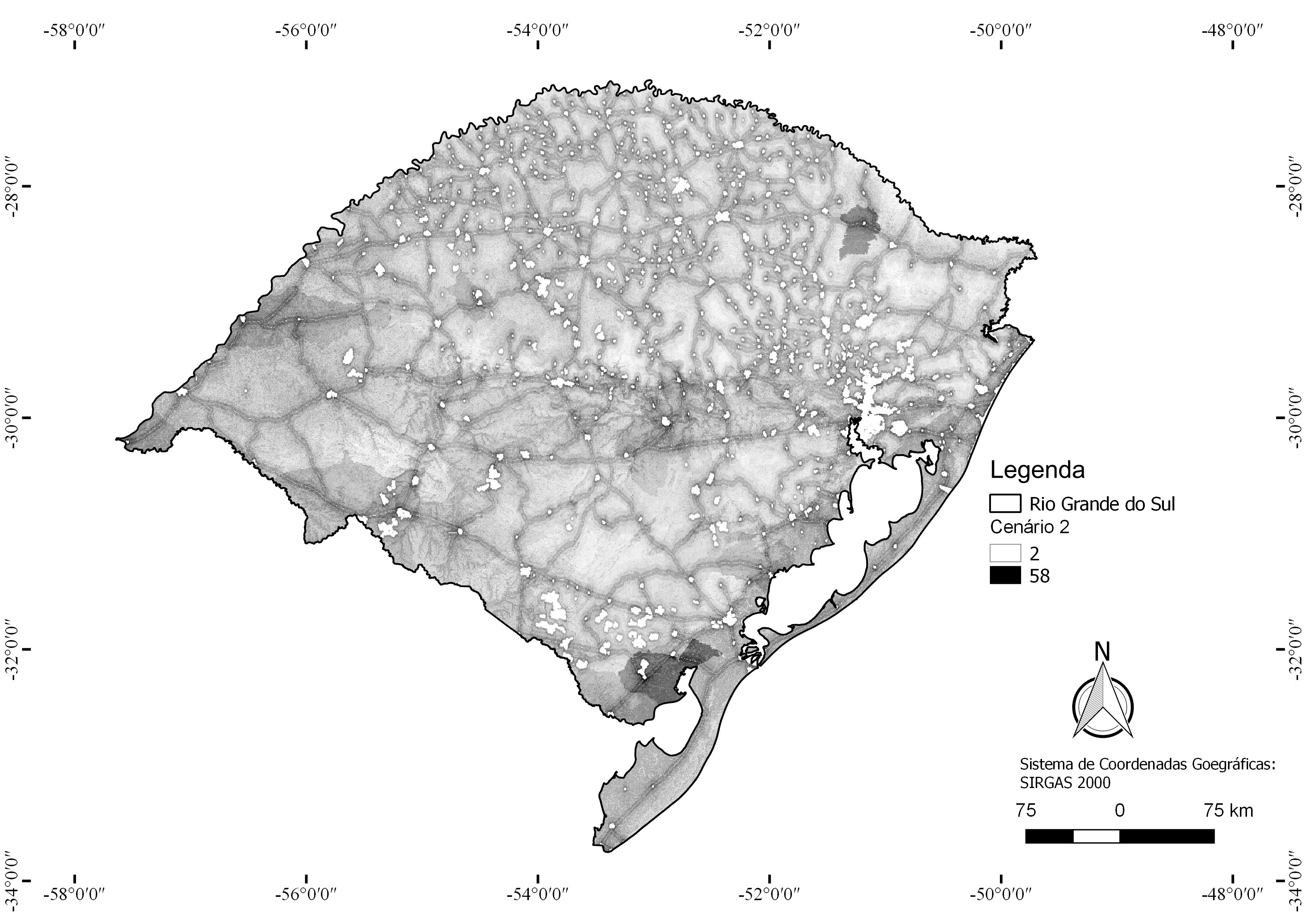 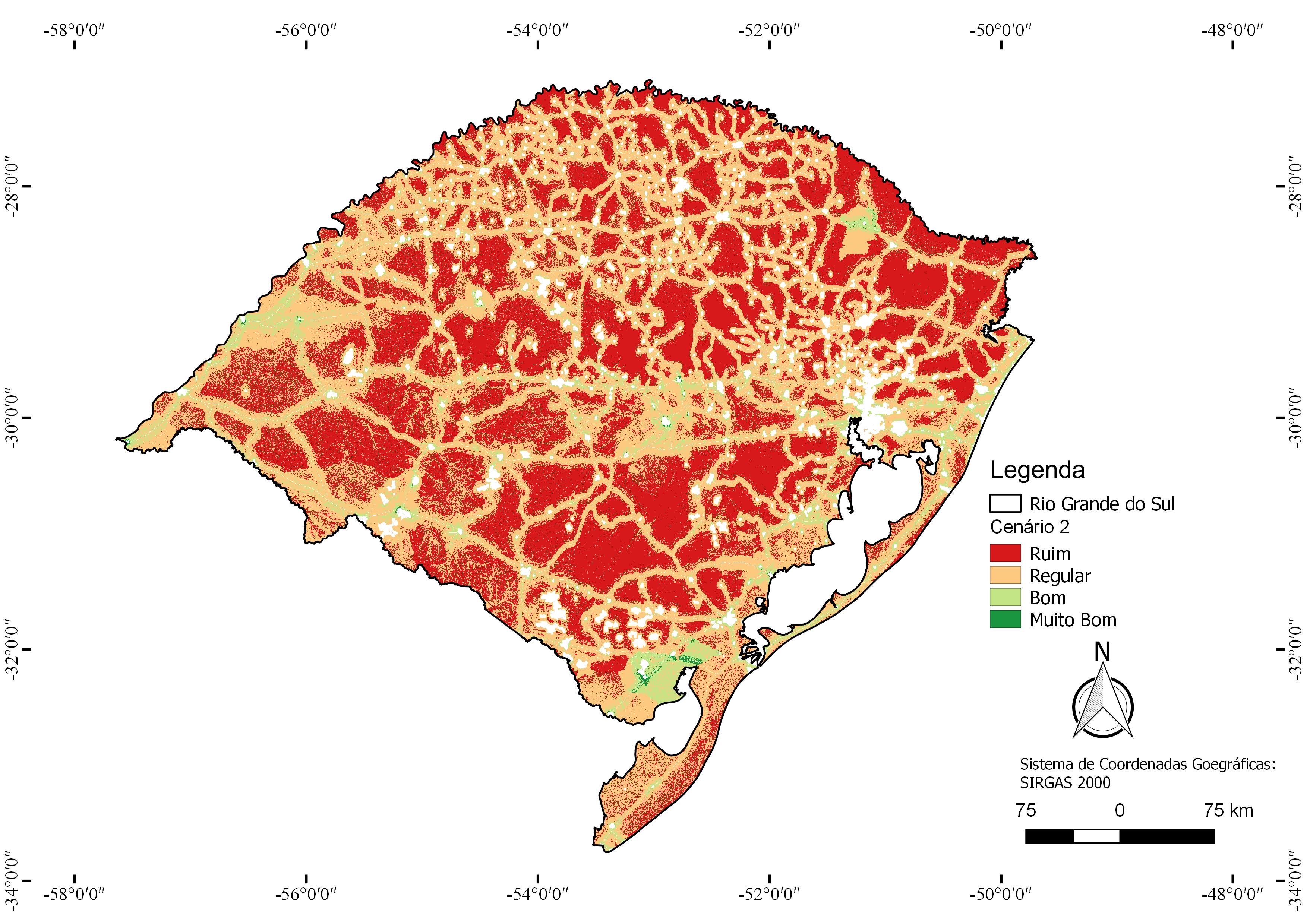 Reclassificar
Cenário 2
=
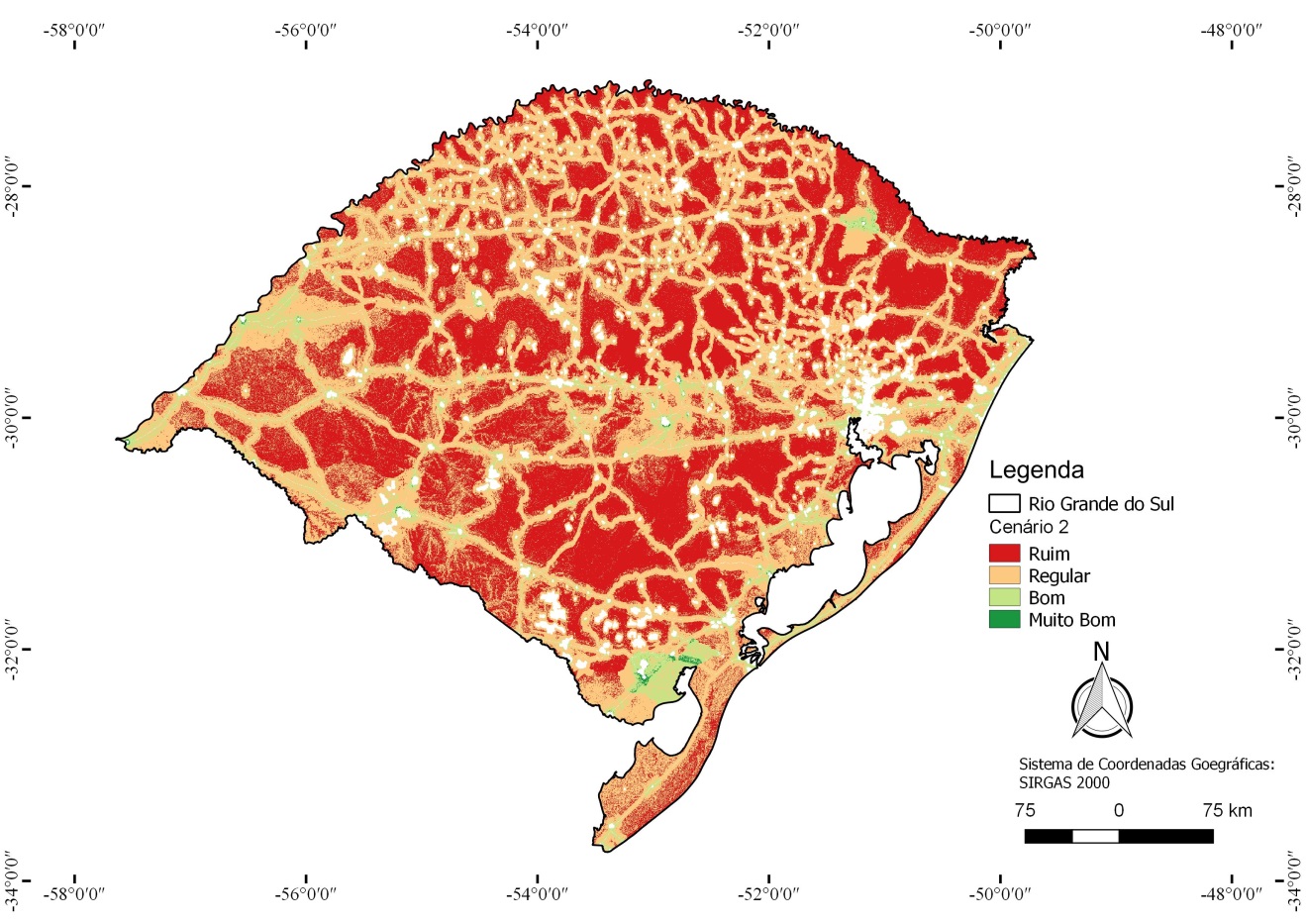 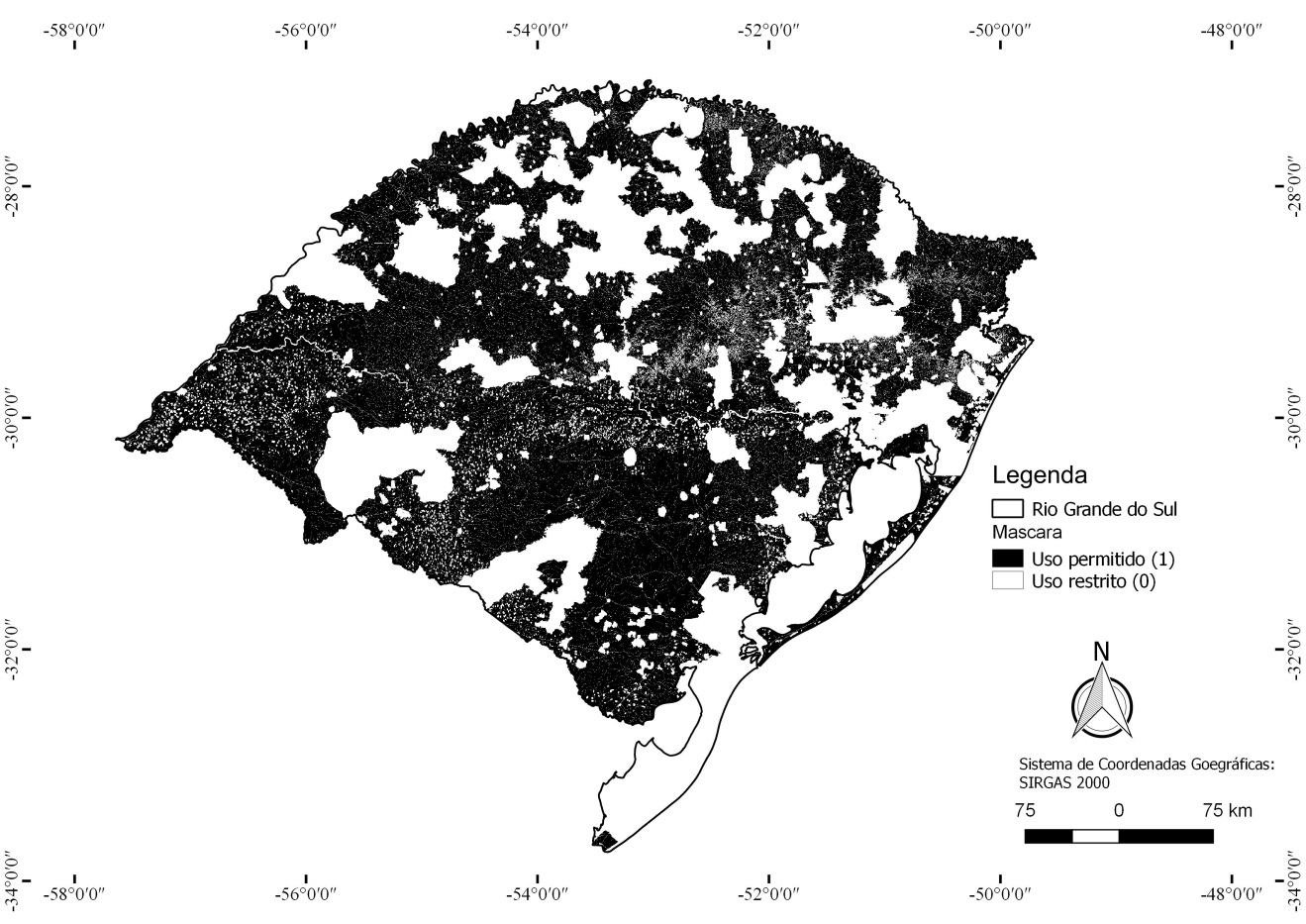 *
Mascara Cenário 2
=
Cenário 2
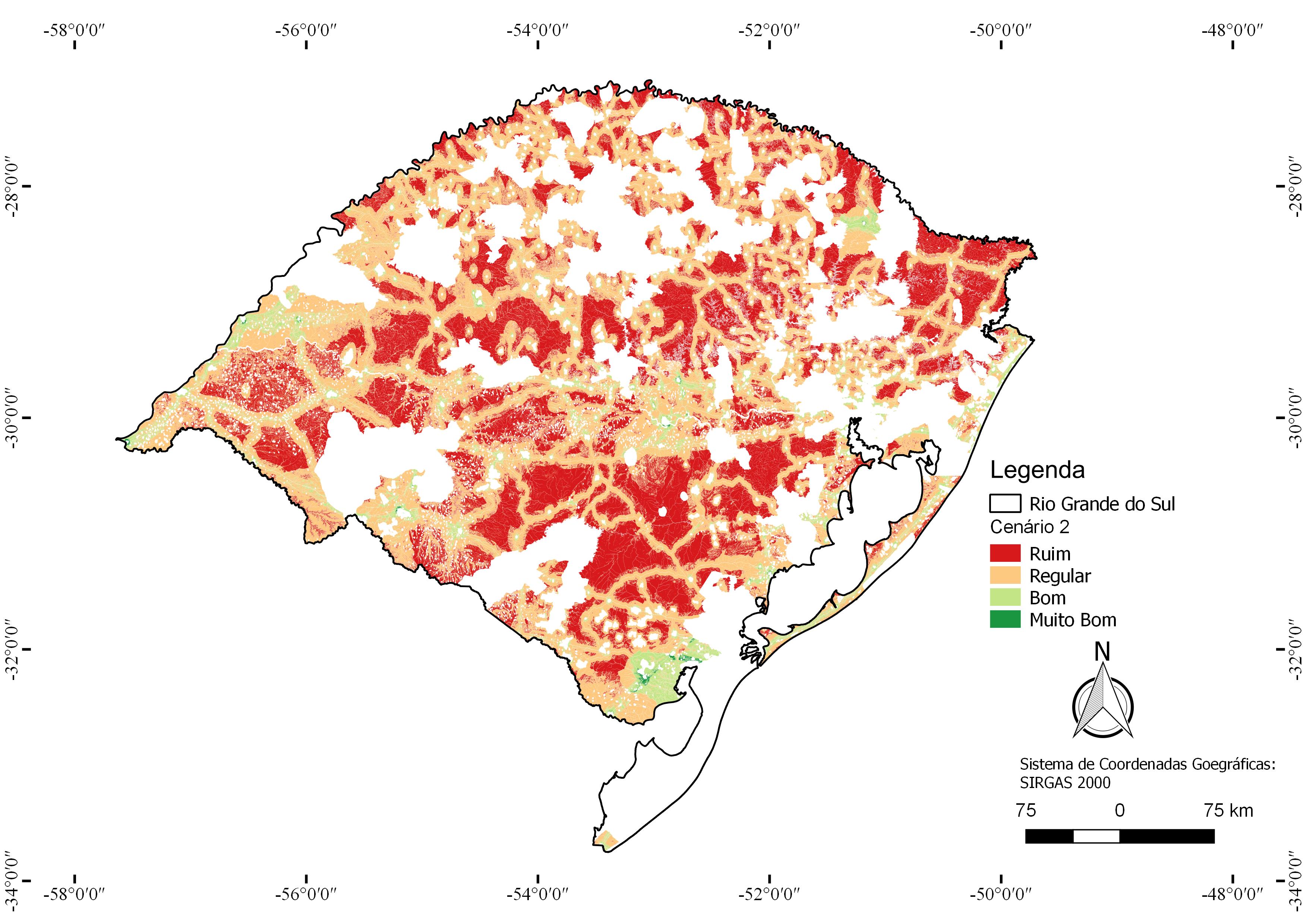 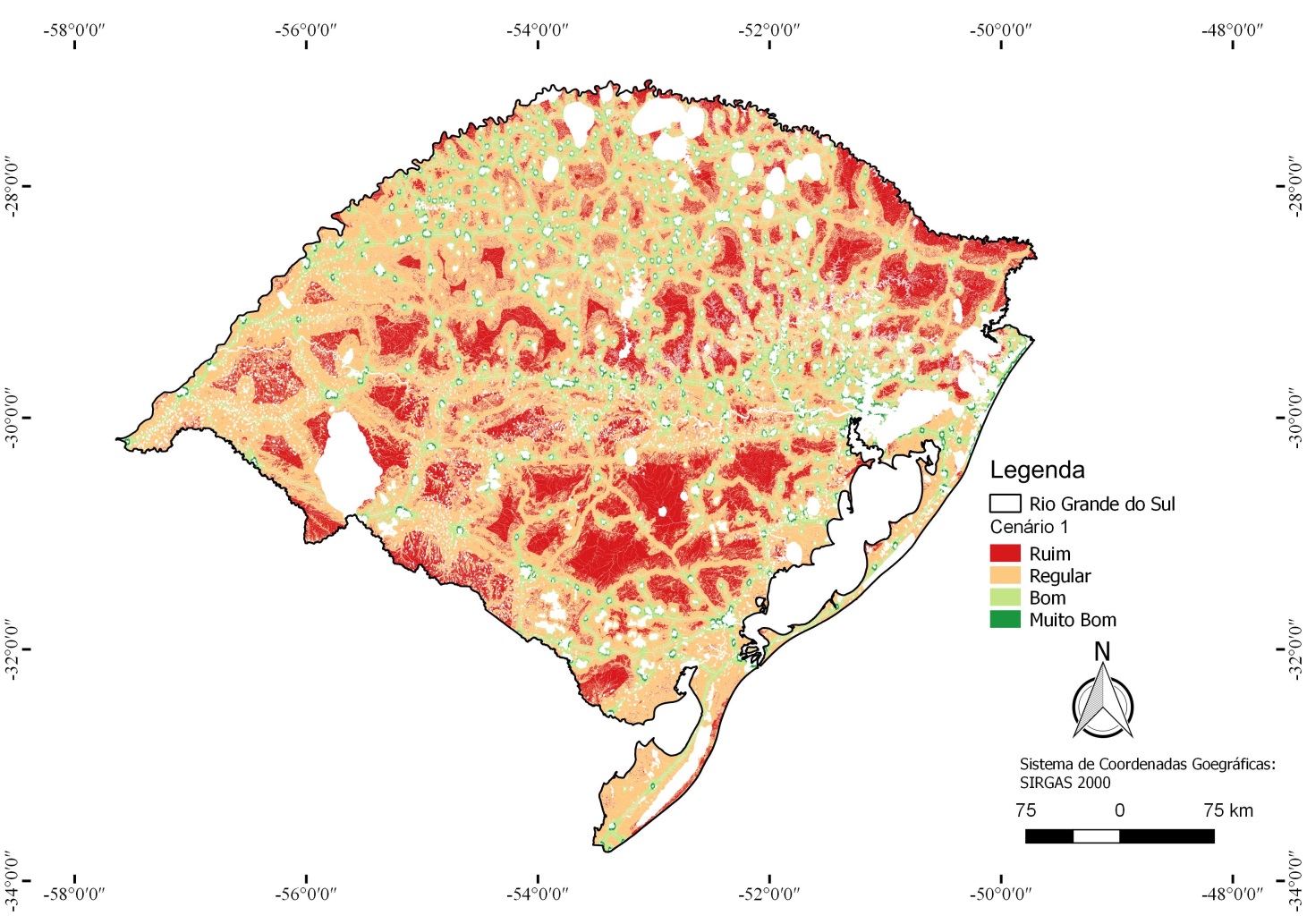 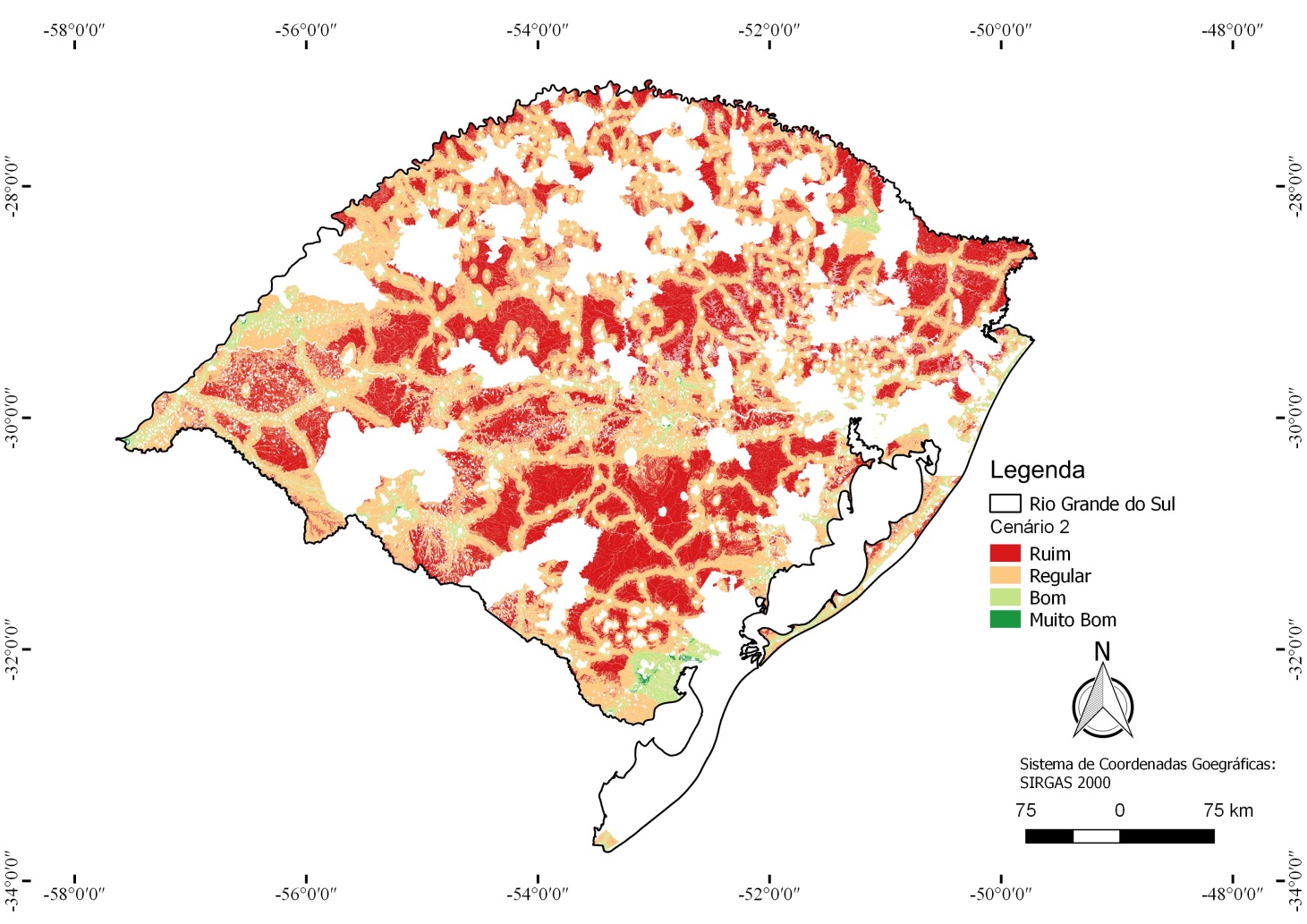 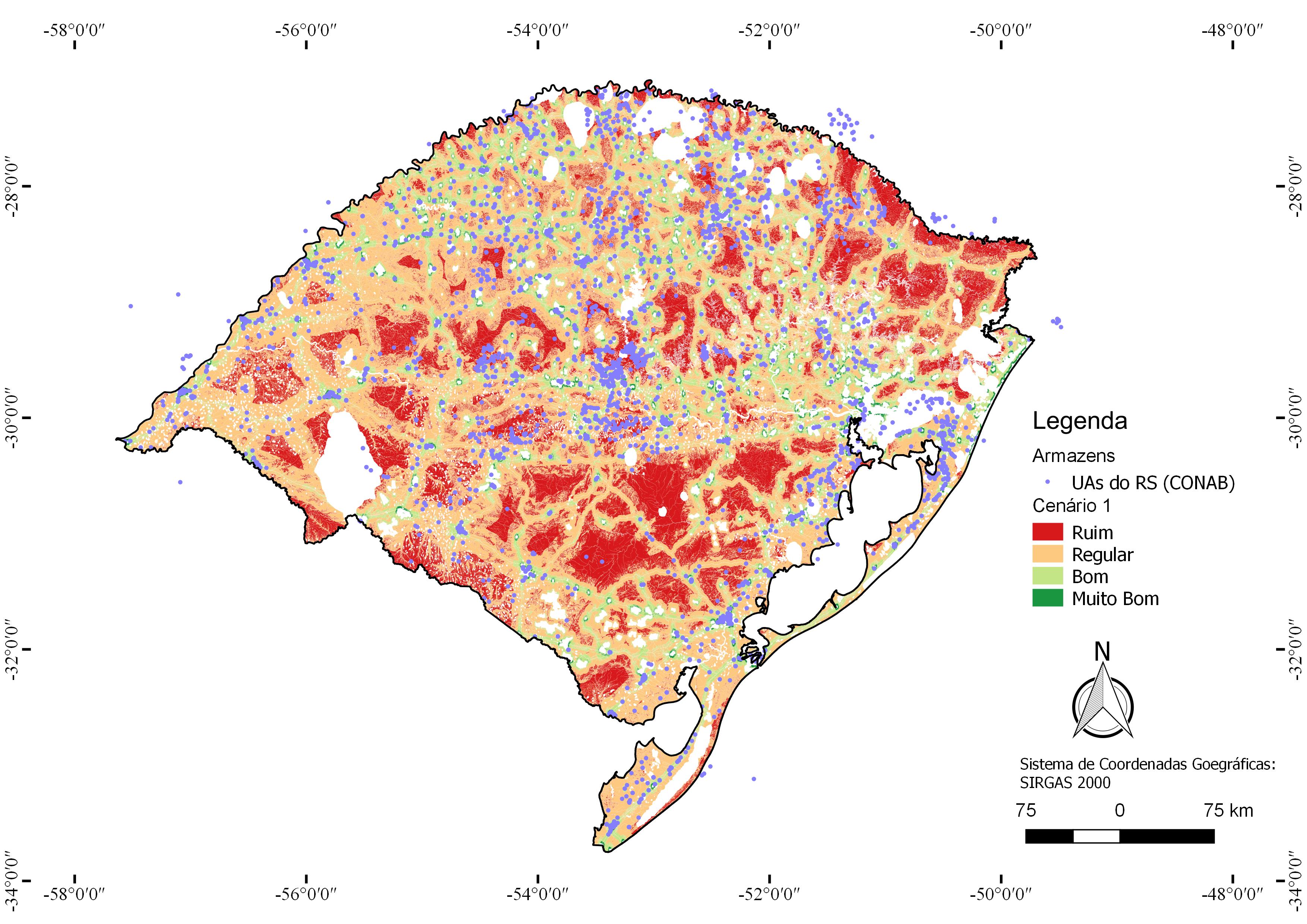 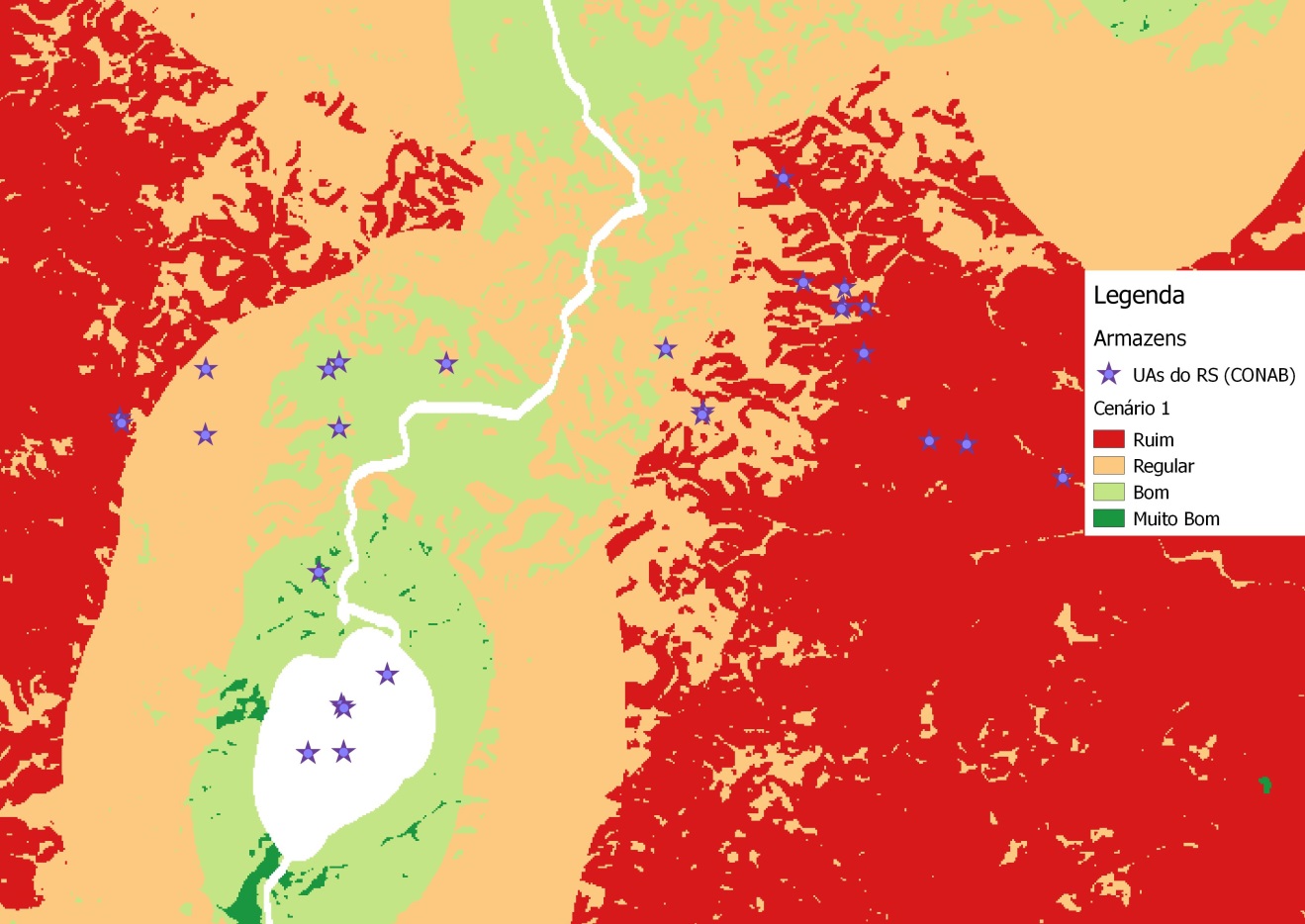 Conclusões
Cenário 1  áreas para instalação de UAC;

Cenário 2  área para instalação de UAC de acordo com a necessidade Municipal;

Cenário 2  apoio a uma proposta de mercado de venda de UAC;
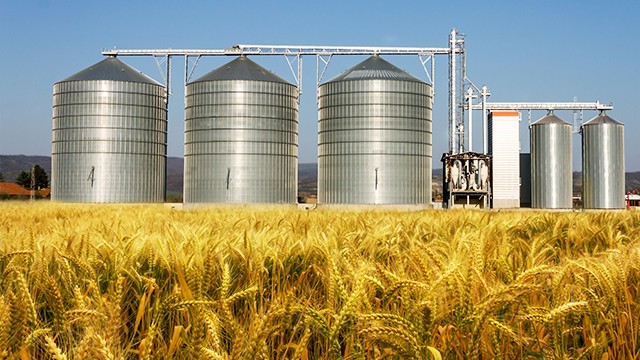 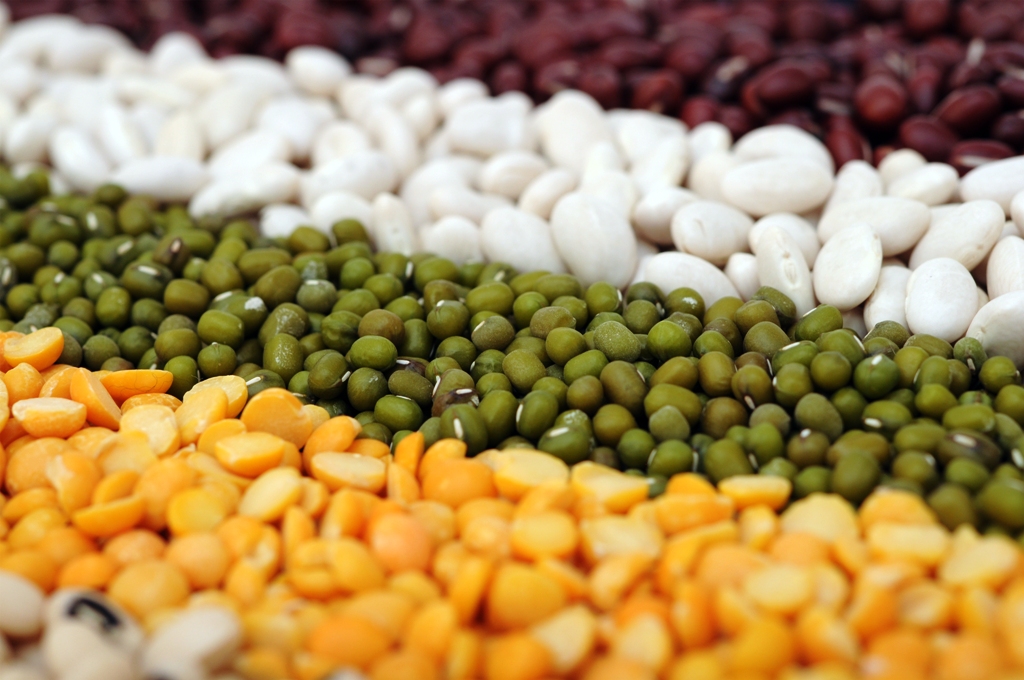 Obrigado!!!
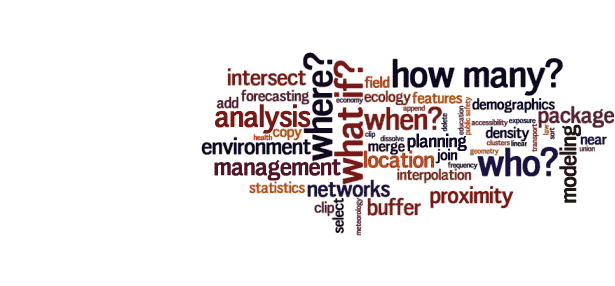 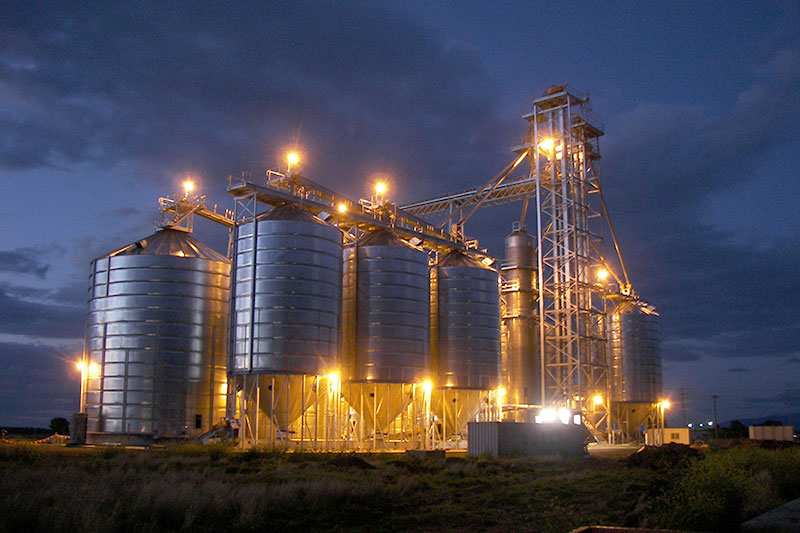